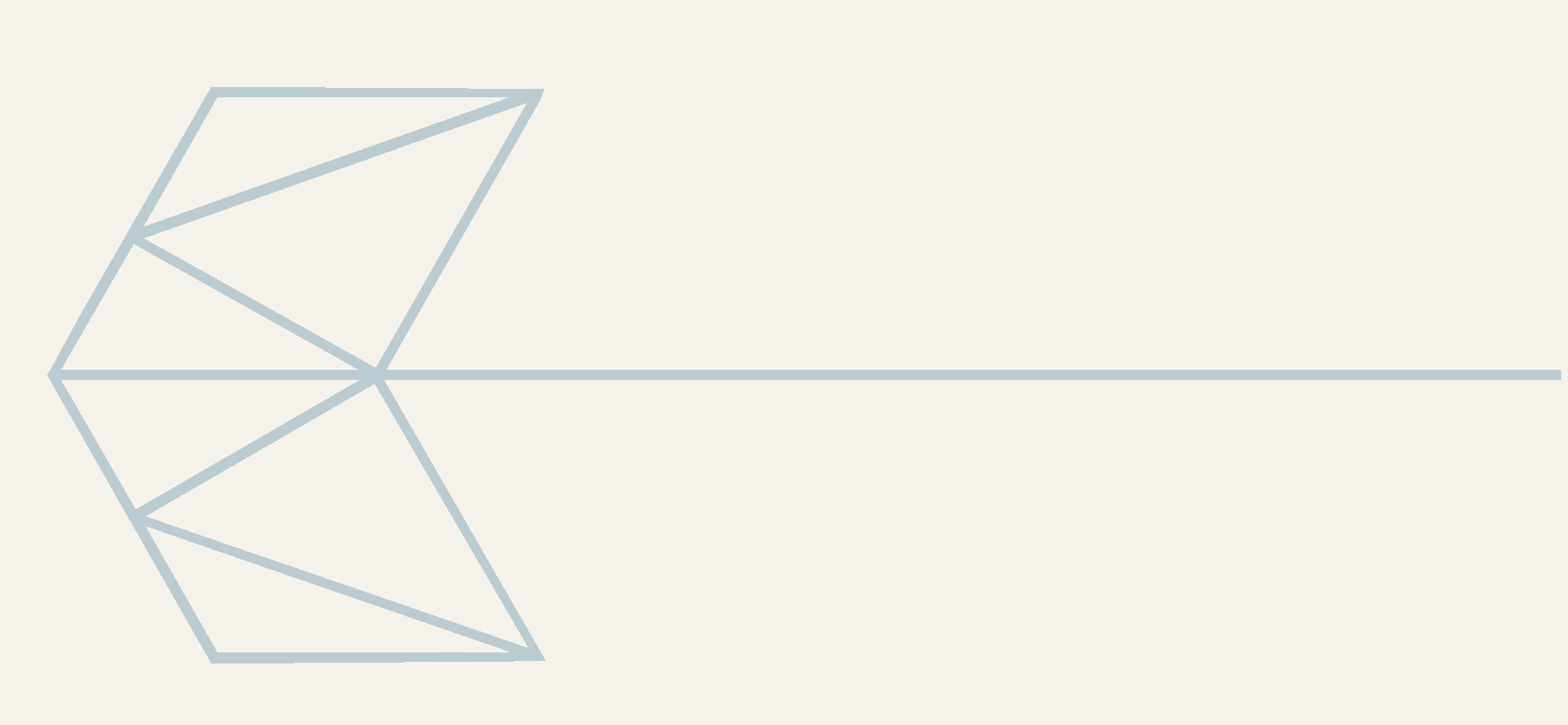 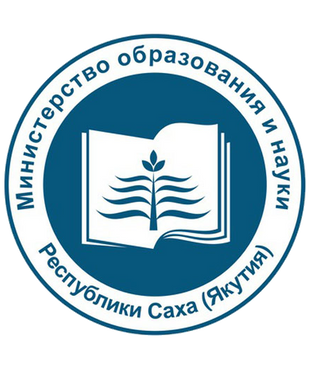 ГБПОУ РС(Я) ПОКРОВСКИЙ КОЛЛЕДЖ
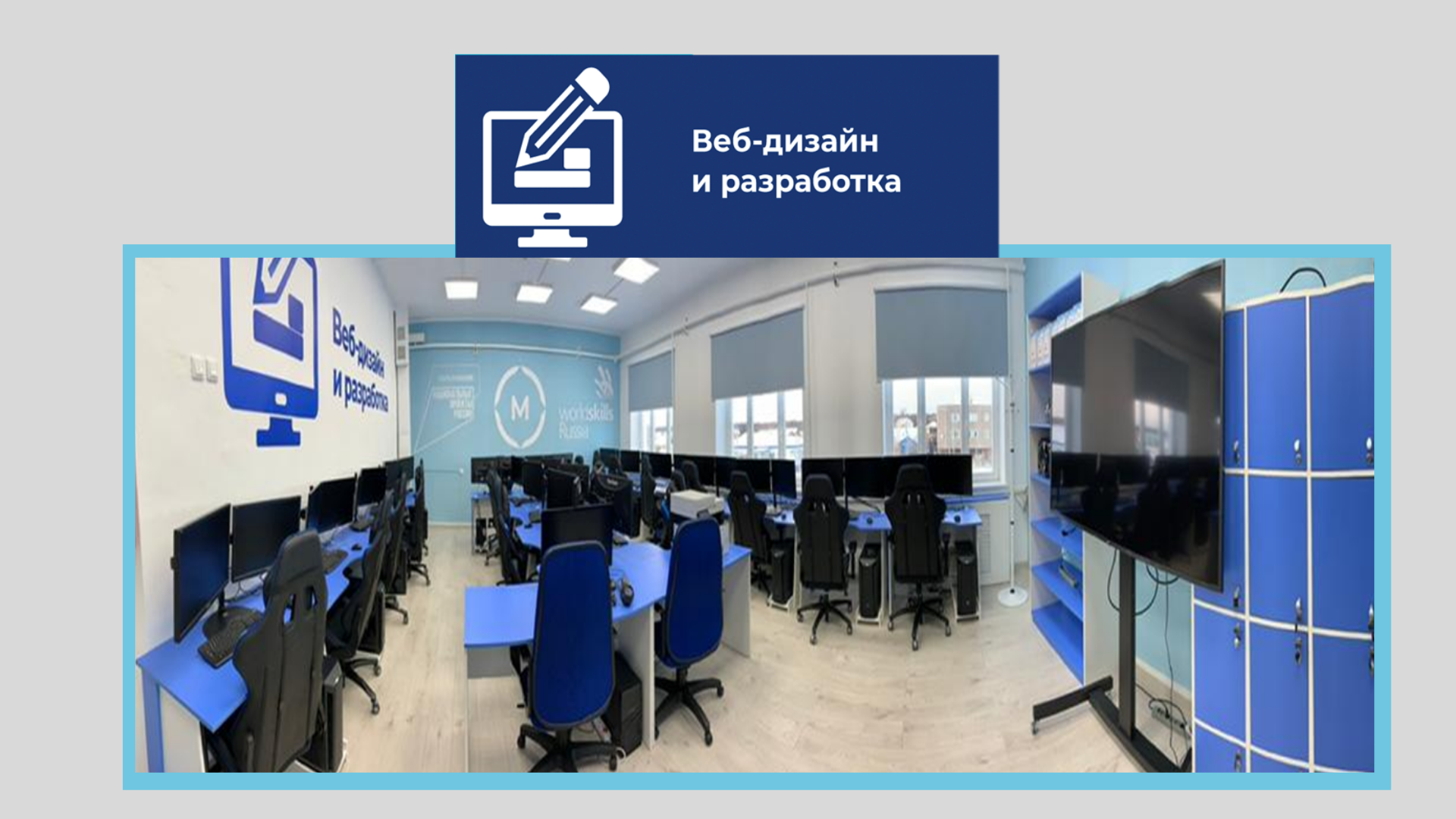 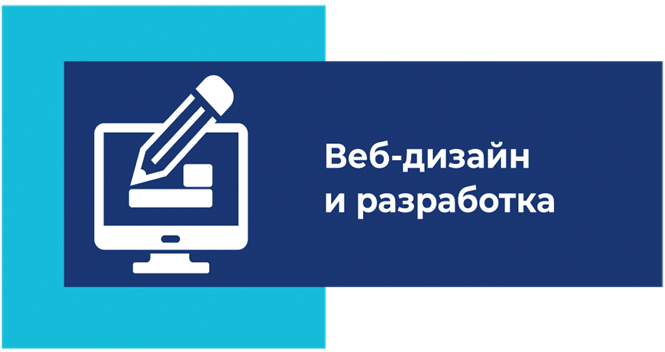 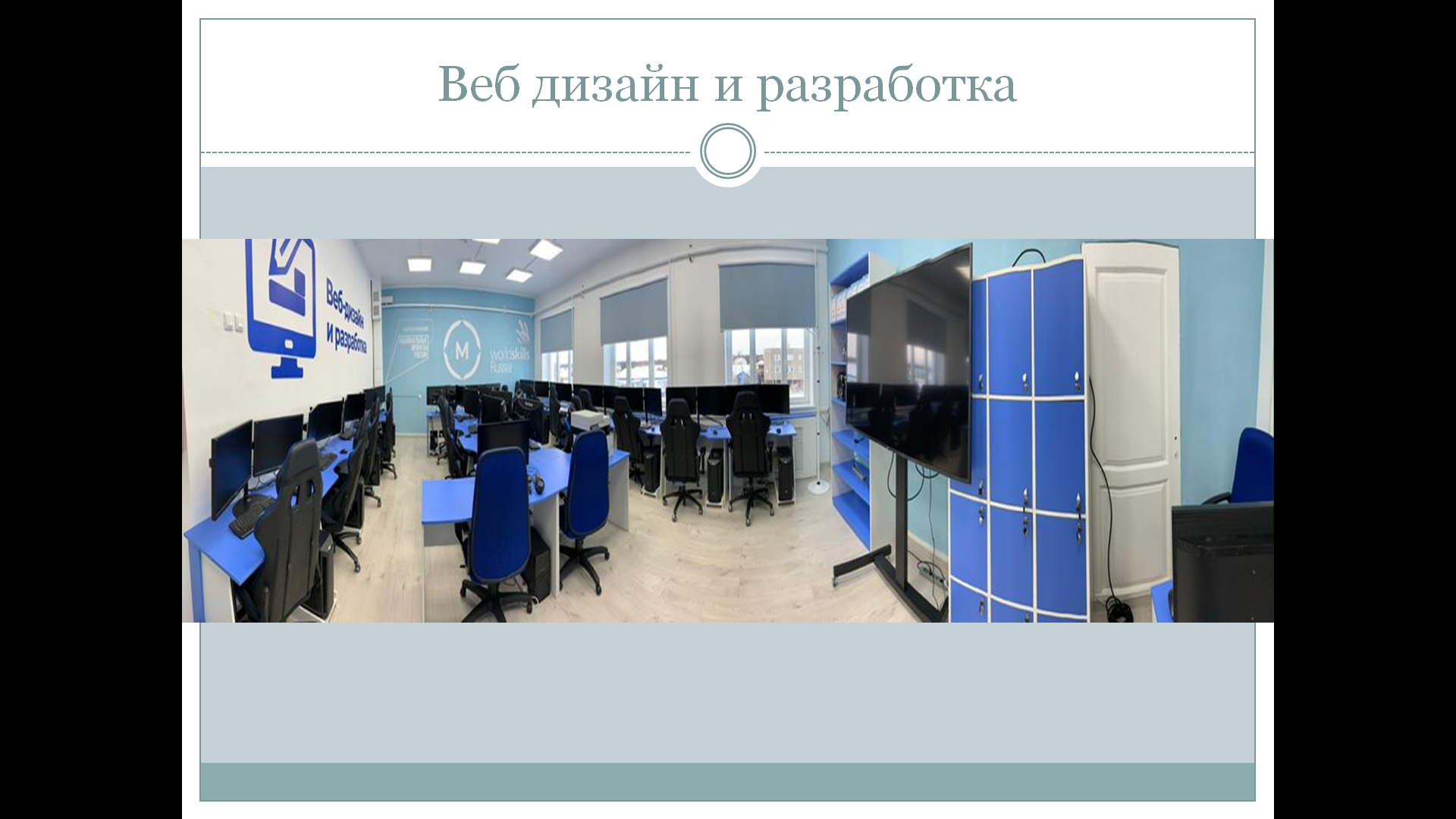 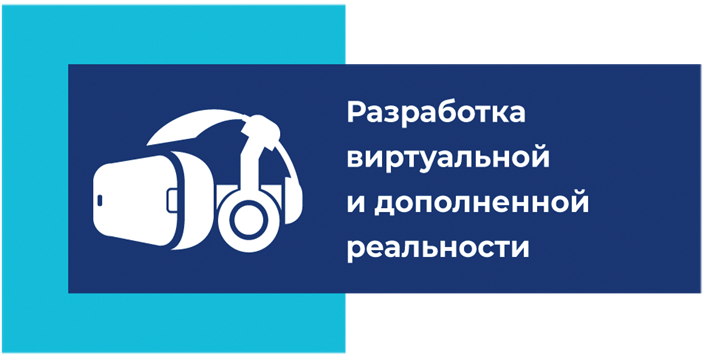 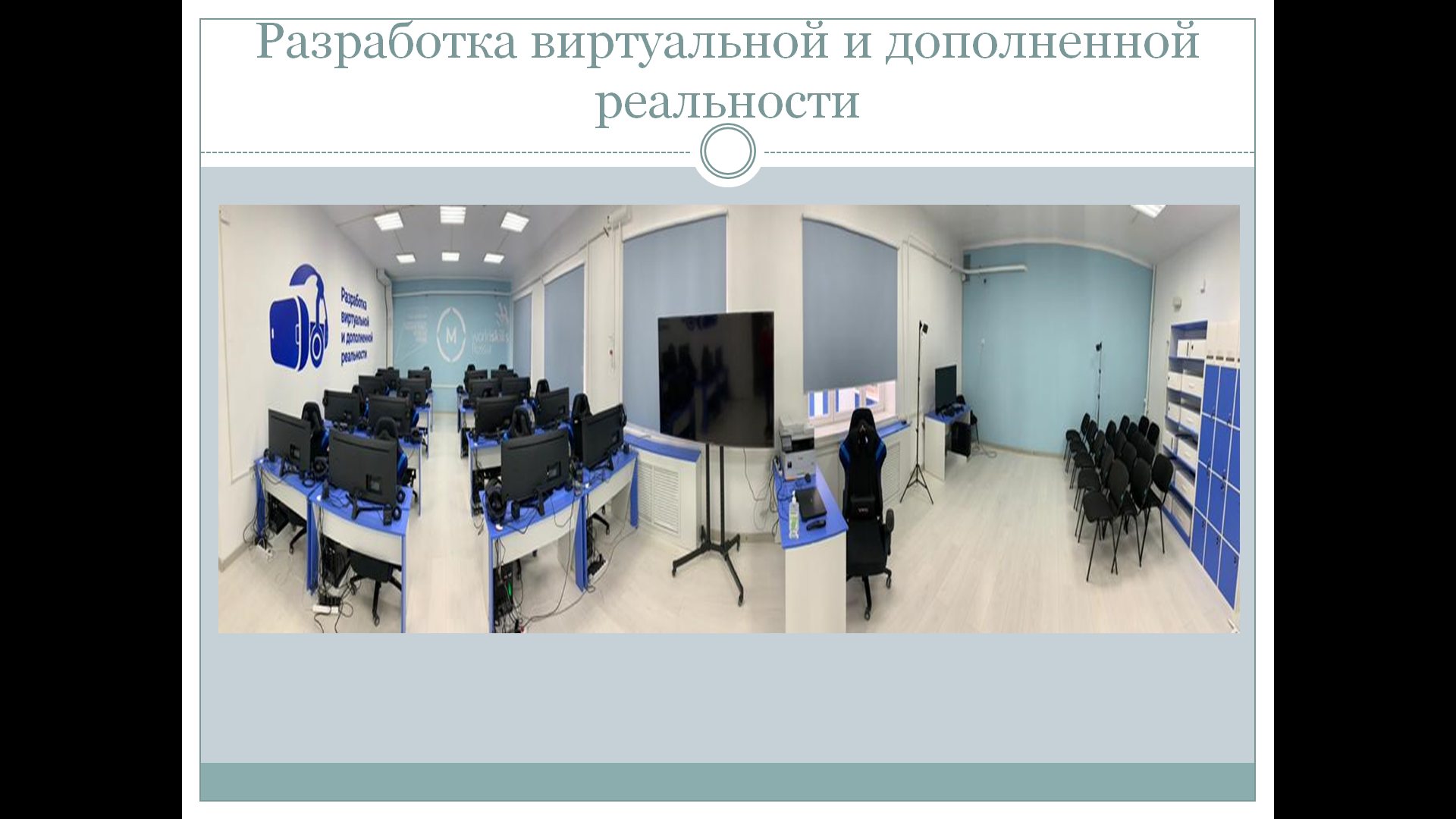 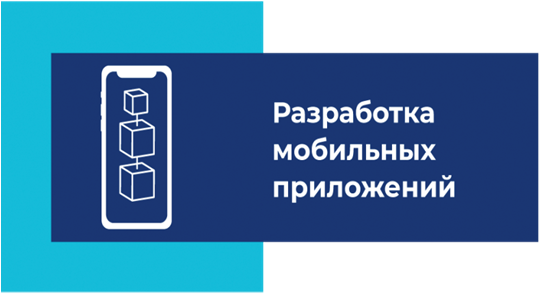 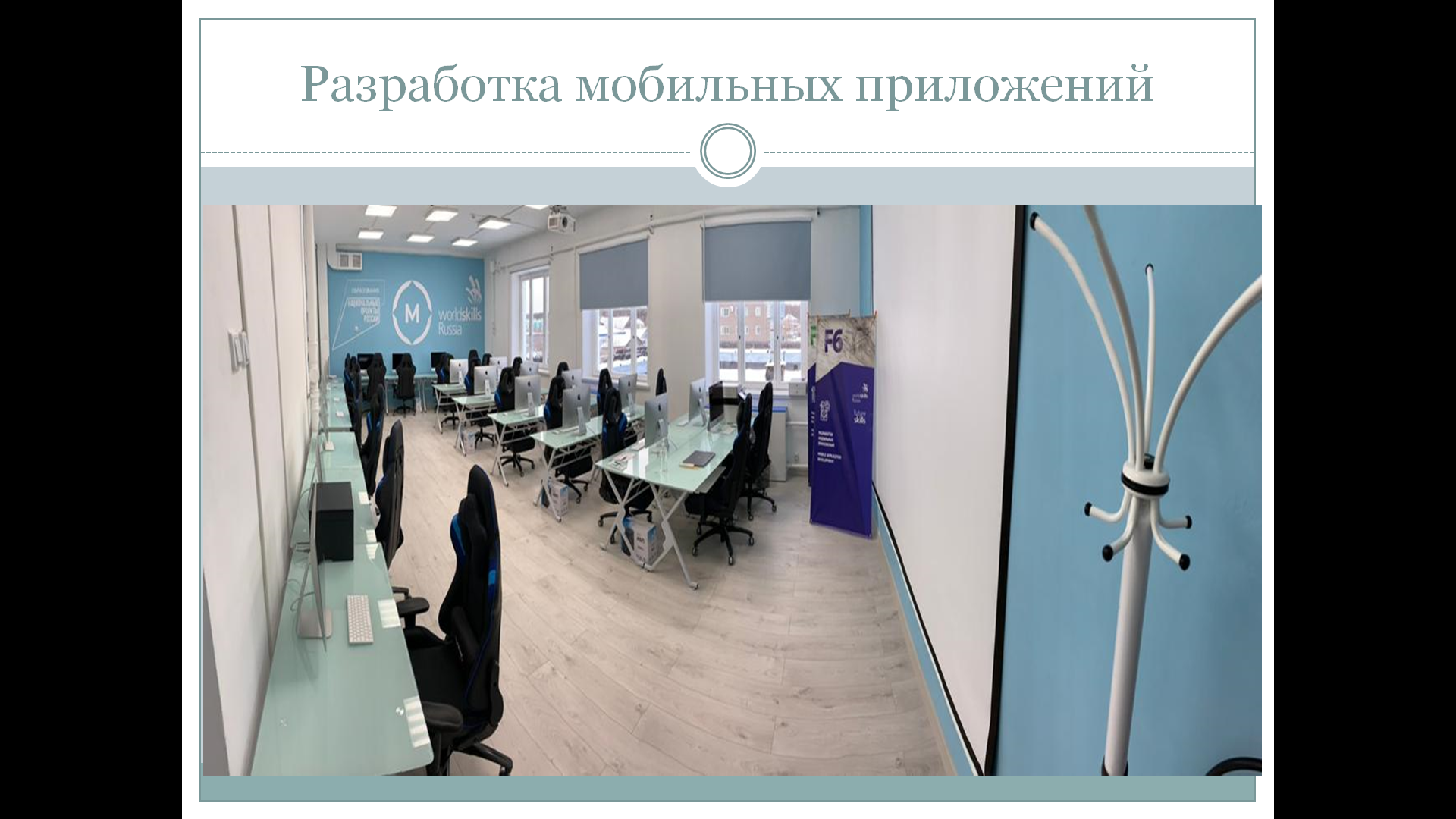 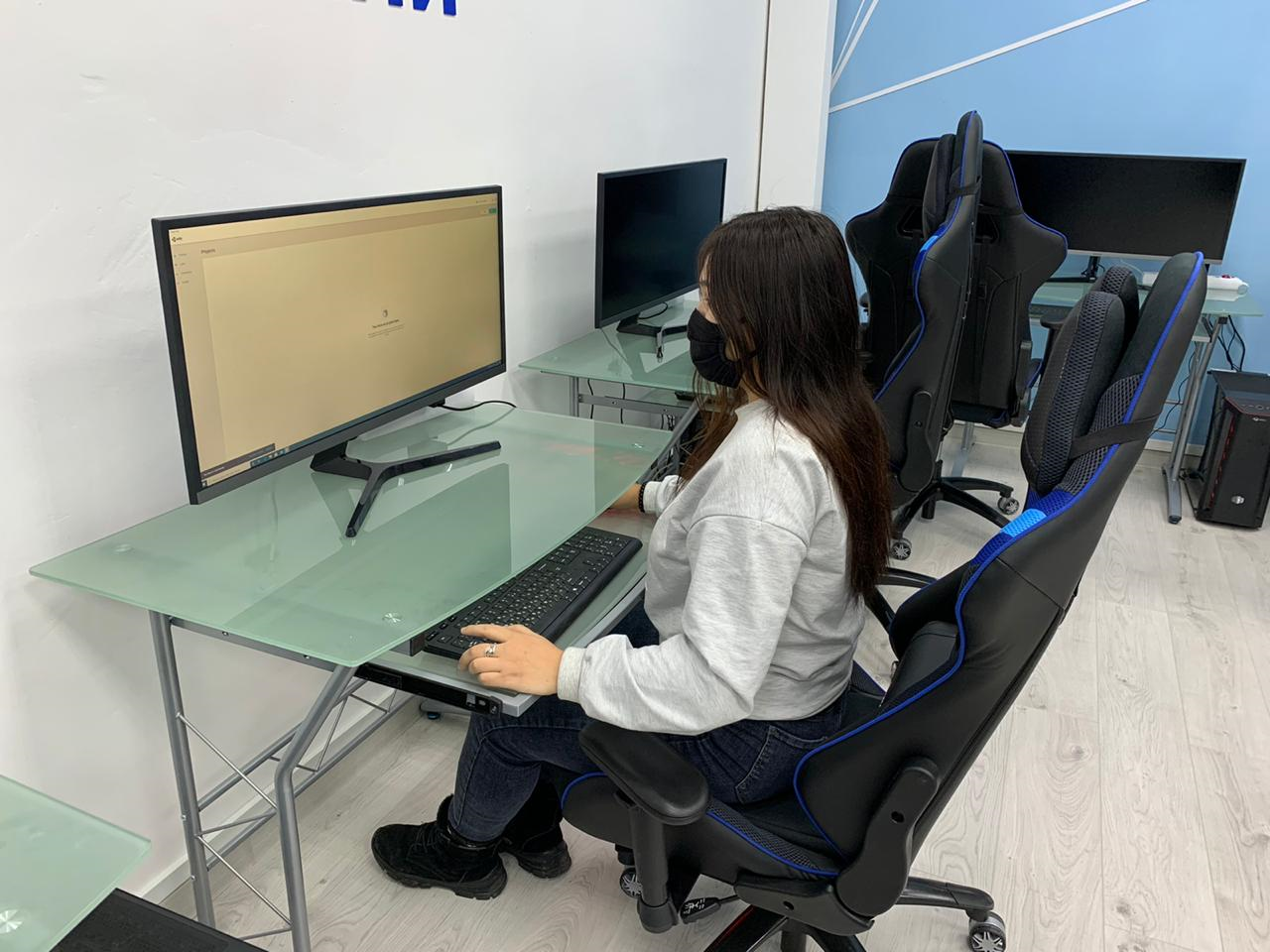 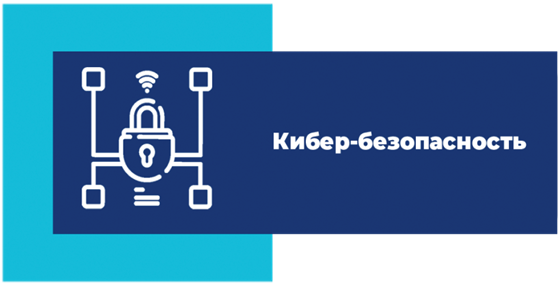 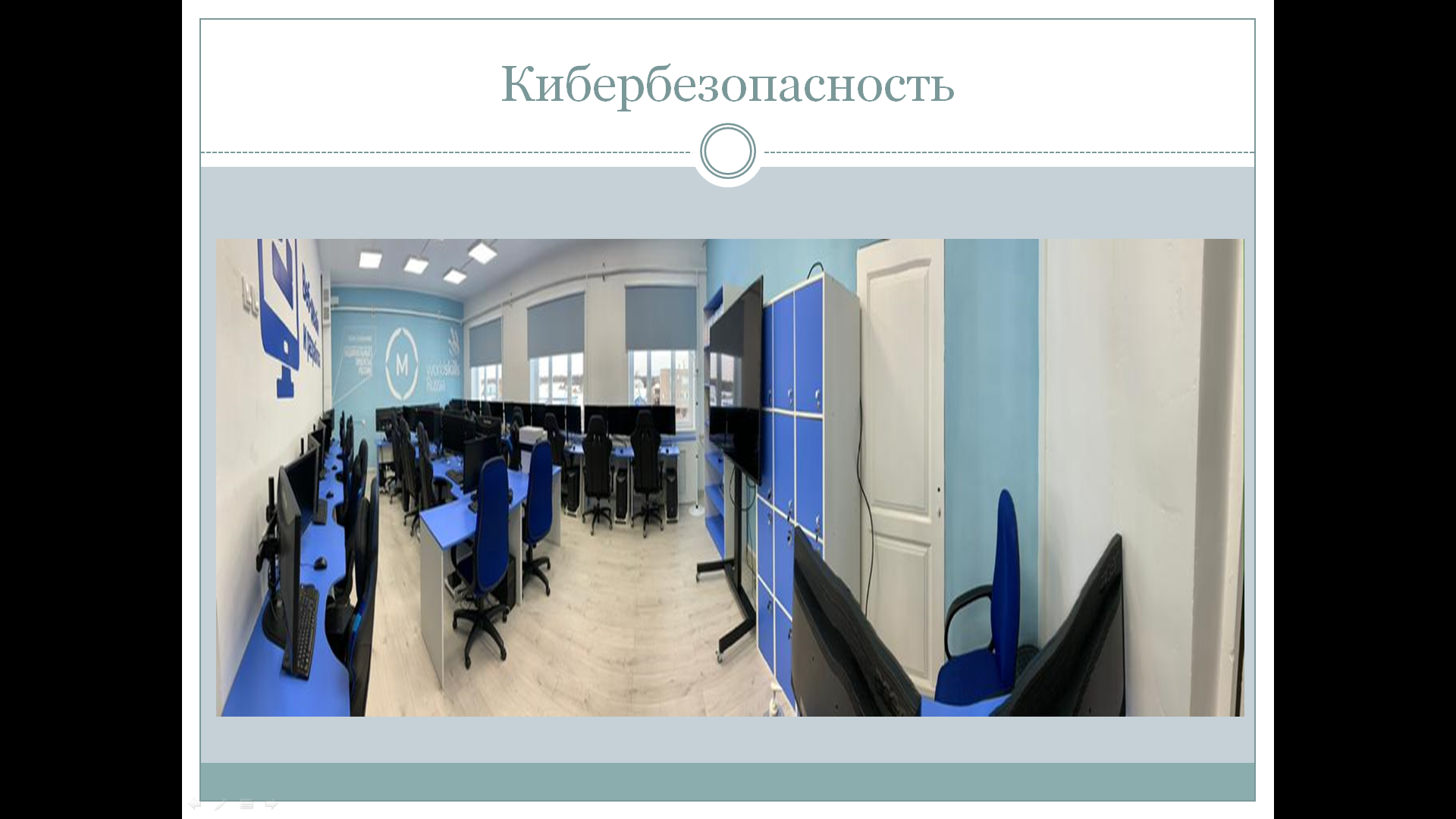 Совершенствование работы для реализации системы методического обеспечения проектной и исследовательской деятельности
преподавателей и обучающихся
Совершенствование материально-технической базы в соответствии 
с ФГОС СПО
Обновление методического, программного
и технического обеспечения образовательного процесса
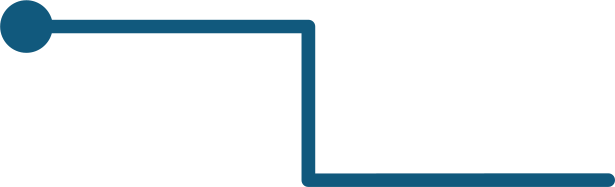 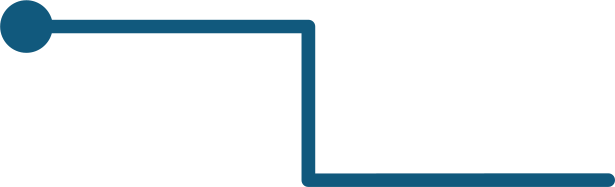 ОСНОВНЫЕ НАПРАВЛЕНИЯ
РАБОТЫ КОЛЛЕДЖА
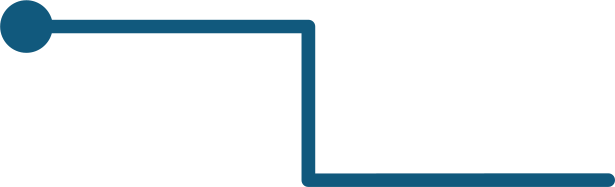 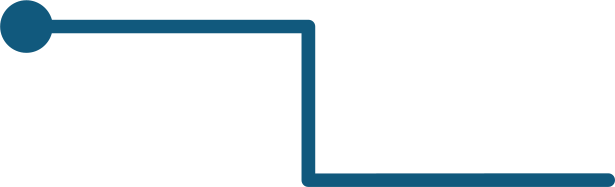 Разработка нового содержания, форм,
технологий профессиональной подготовки специалистов
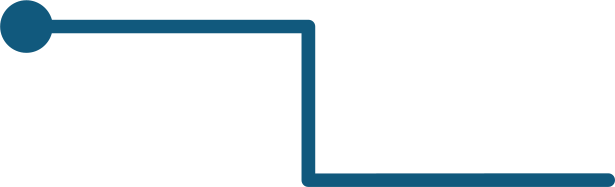 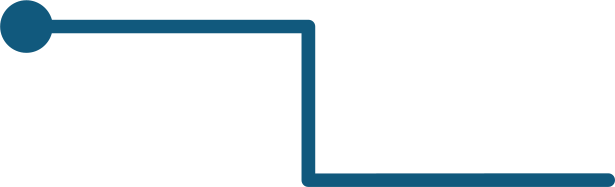 Создание условий 
для развития системы
повышения квалификации педагогов
Расширение социального партнерства
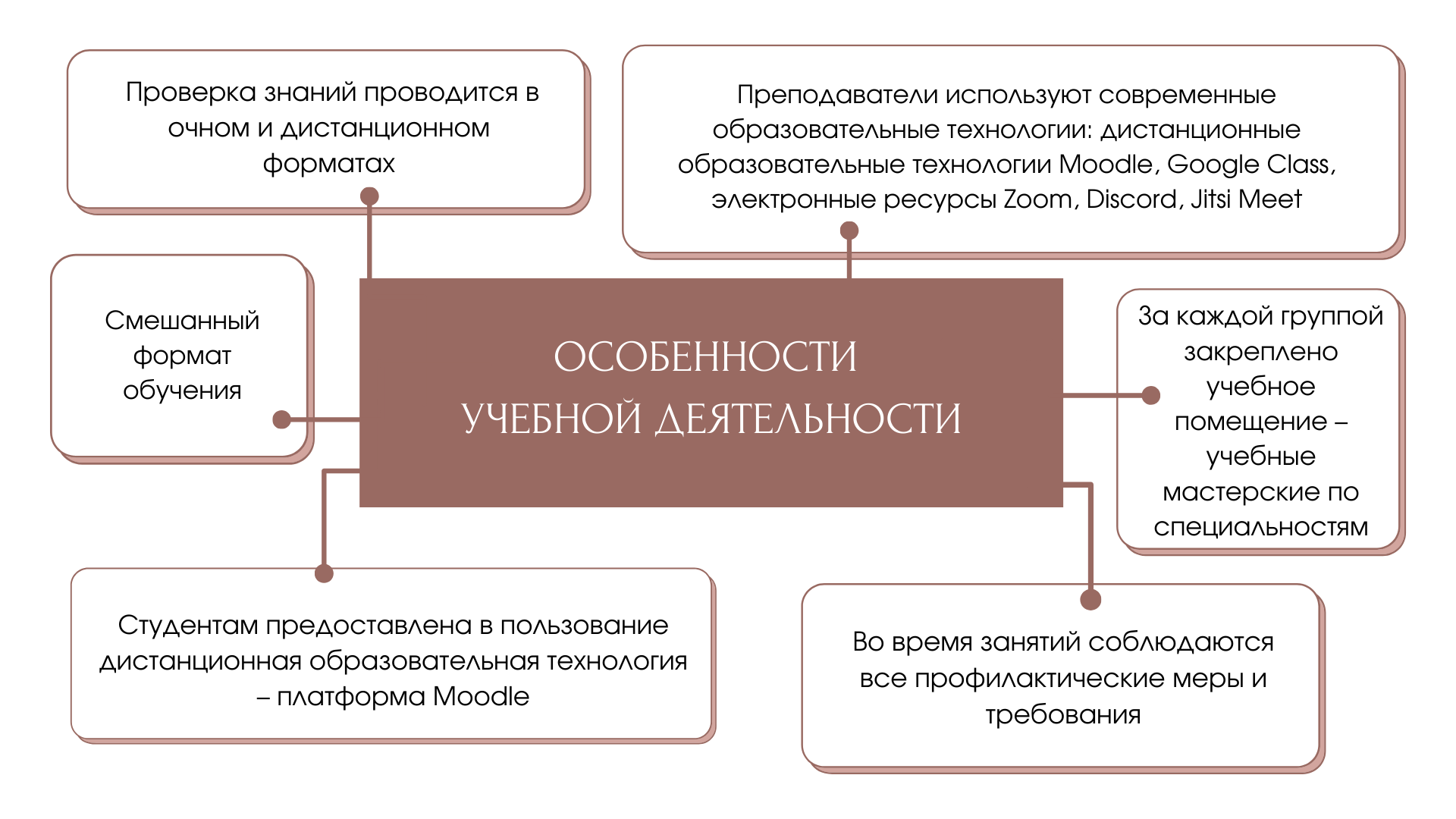 Проверка знаний проводится в очном и дистанционном форматах
Преподаватели используют современные образовательные технологии: дистанционные образовательные технологии Moodle, Google Class, электронные ресурсы Zoom, Discord, Jitsi Meet
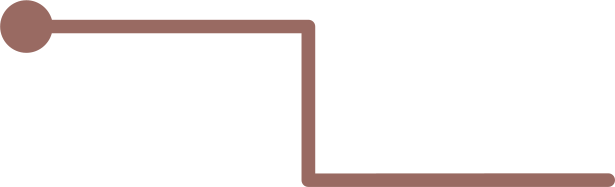 За каждой группой закреплено учебное помещение – учебные мастерские по специальностям
Смешанный
формат
обучения
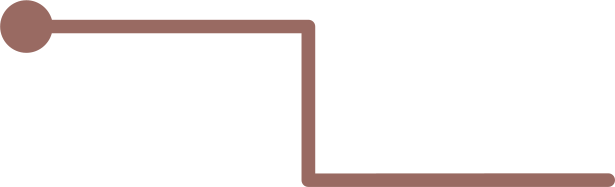 ОСОБЕННОСТИ 
УЧЕБНОЙ ДЕЯТЕЛЬНОСТИ
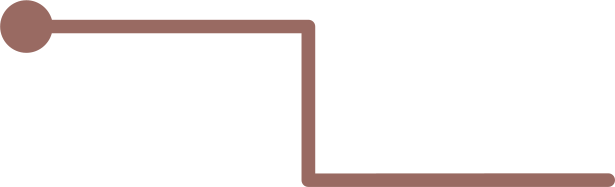 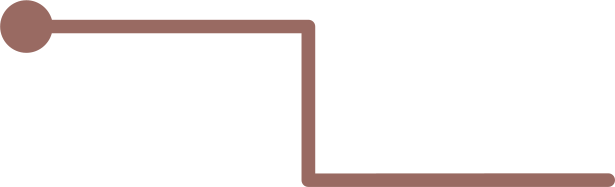 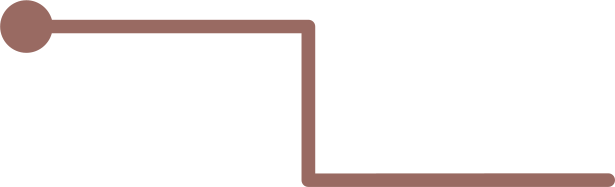 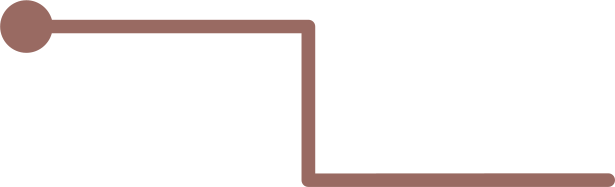 Студентам предоставлена в пользование дистанционная образовательная технология – платформа Moodle
Во время занятий соблюдаются все профилактические меры и требования
УГС

09.00.00 «Информатика и вычислительная техника»
10.00.00 «Информационная безопасность»
38.00.00 «Экономика и управление»
43.00.00 «Сервис и туризм»
КОНТИНГЕНТ ОБУЧАЮЩИХСЯ
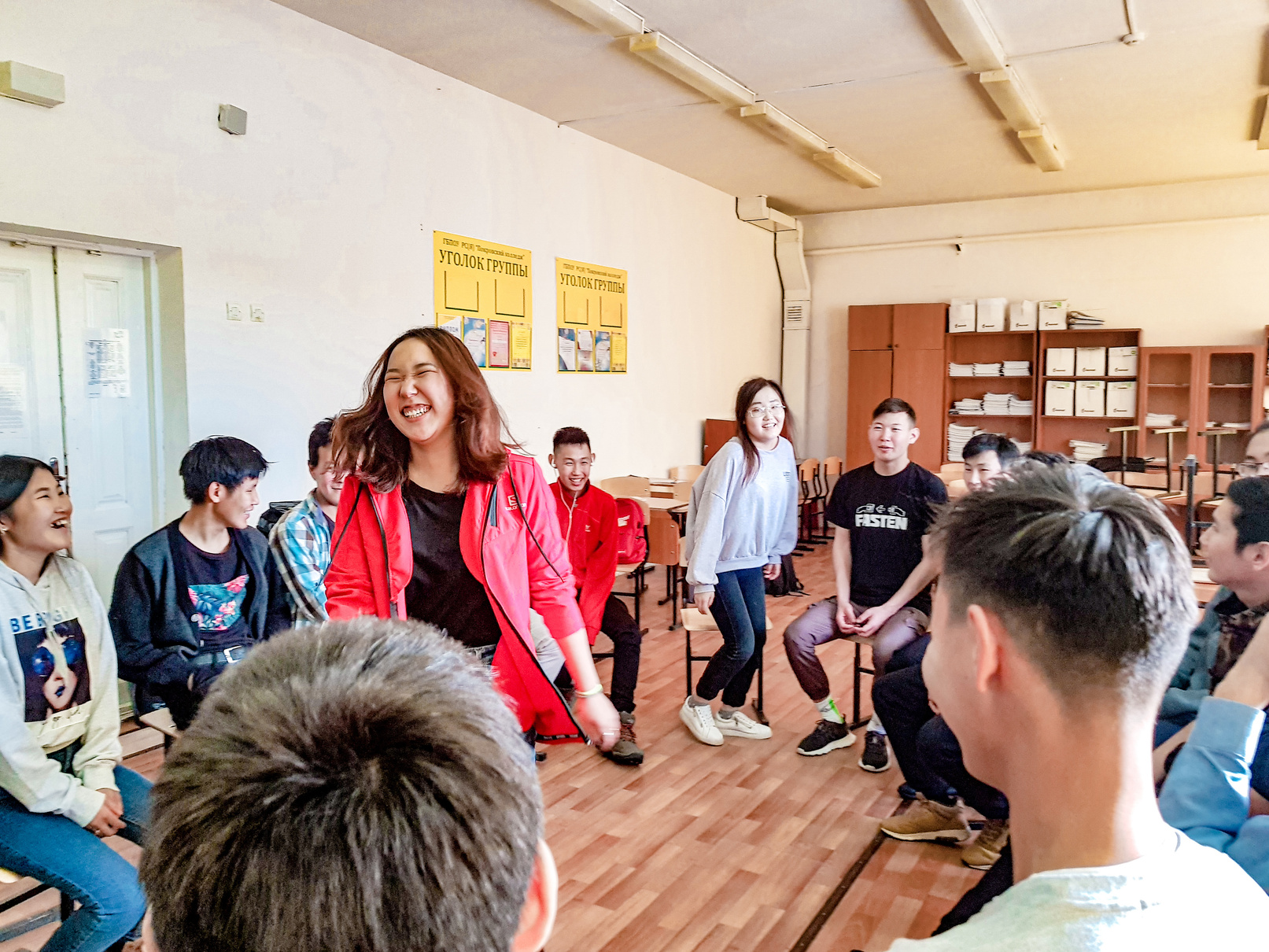 Общий контингент - 189 студентов
      75 студентов на бюджетной основе
      Выпускаем более 50 специалистов со СПО
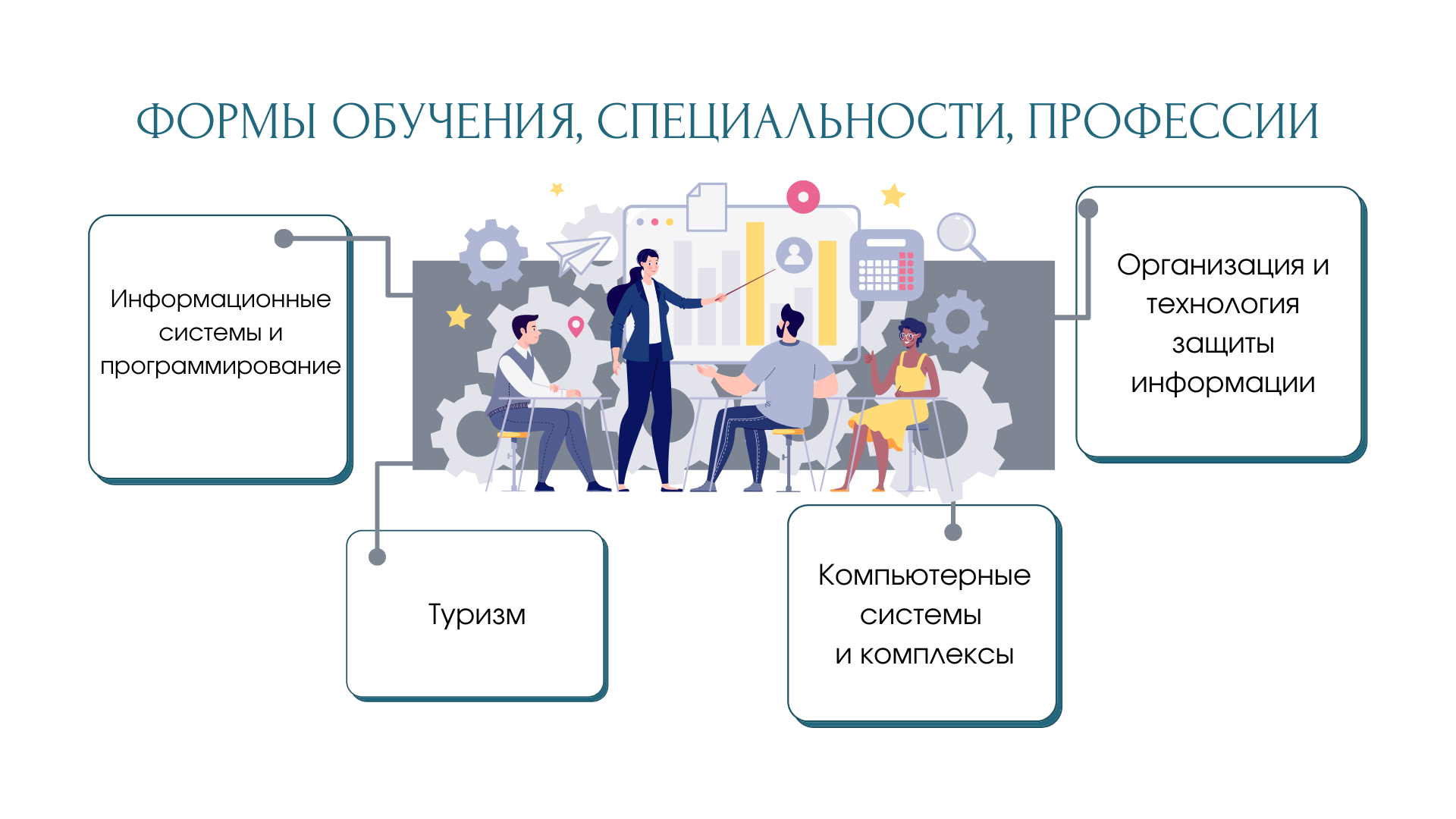 ФОРМЫ ОБУЧЕНИЯ, СПЕЦИАЛЬНОСТИ, ПРОФЕССИИ
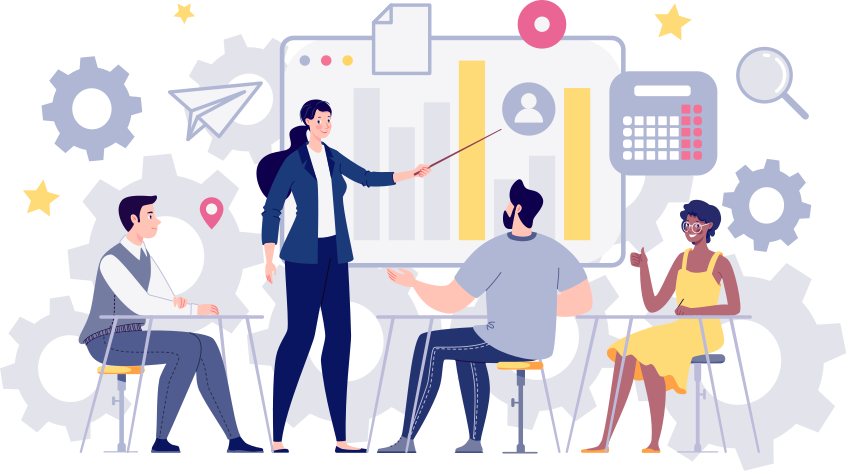 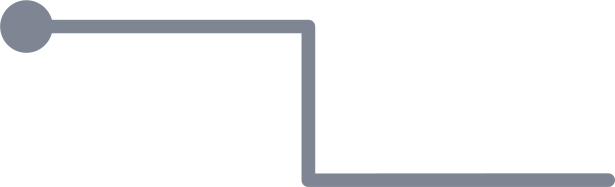 Организация и технология защиты информации
Информационные системы и программирование
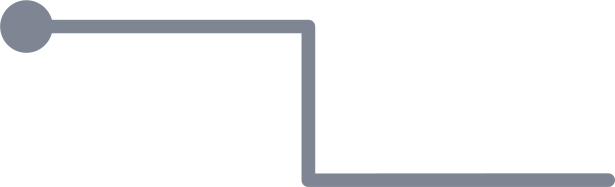 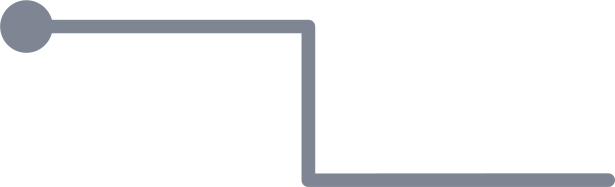 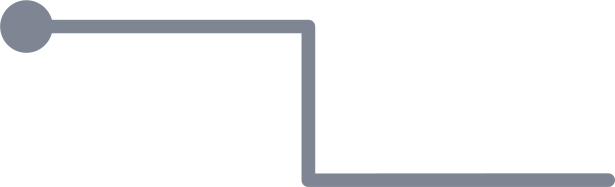 Компьютерные системы 
и комплексы
Туризм
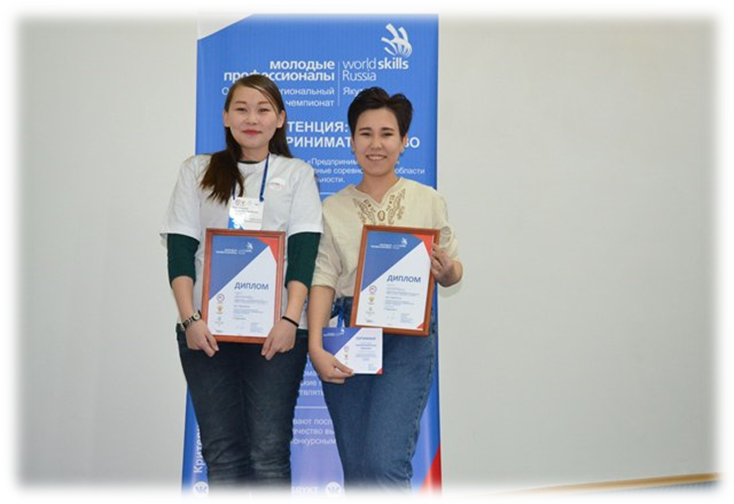 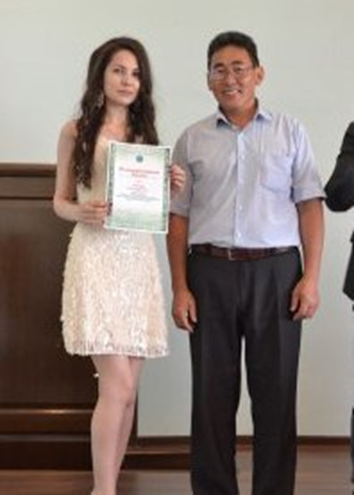 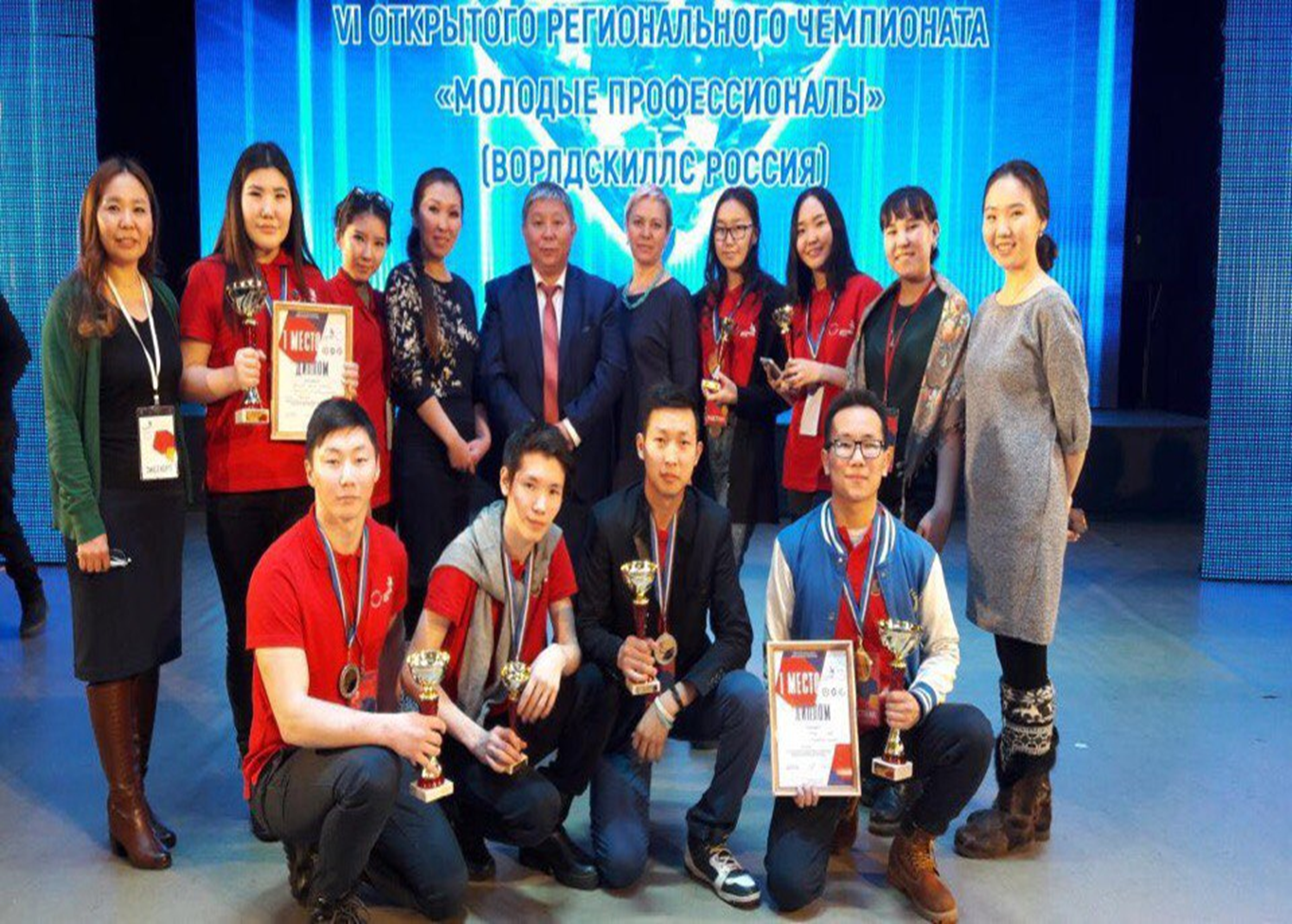 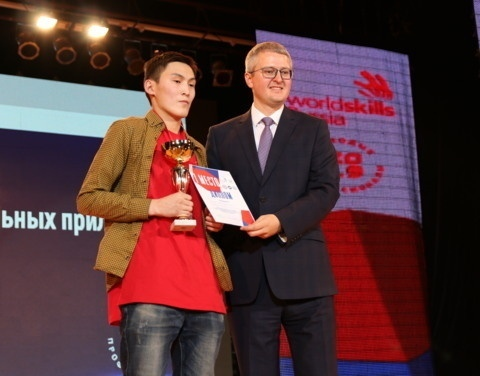 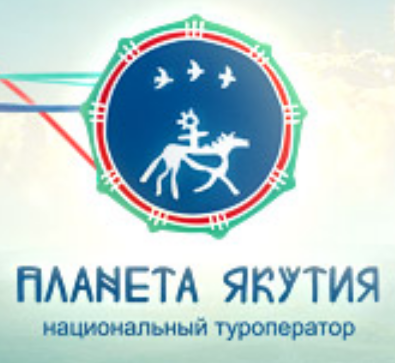 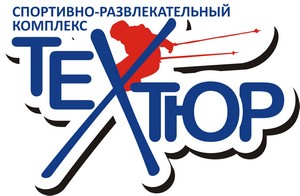 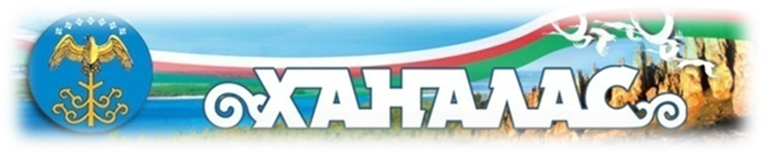 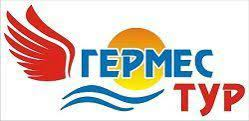 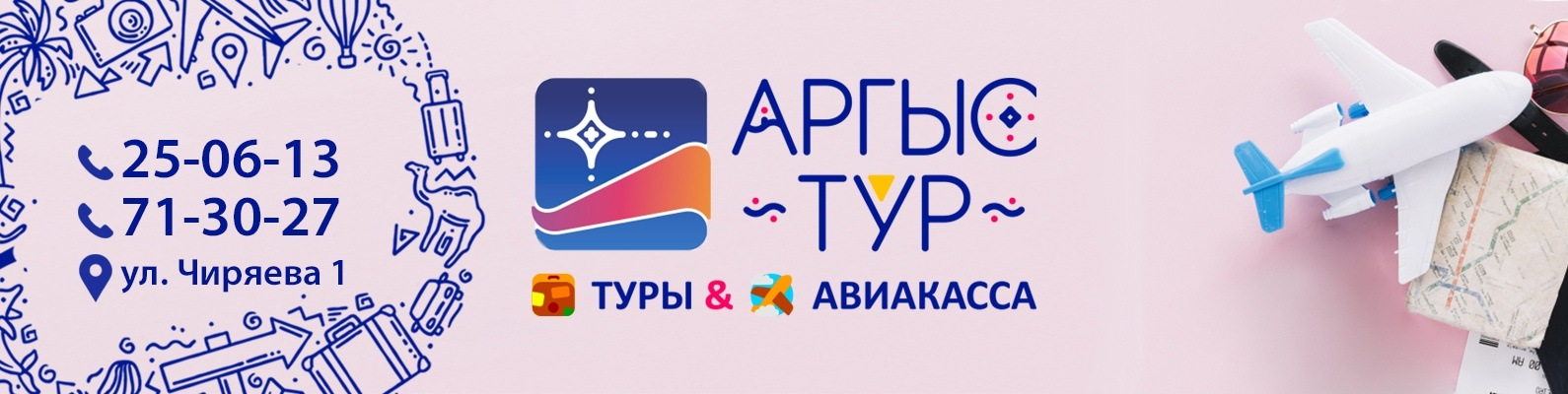 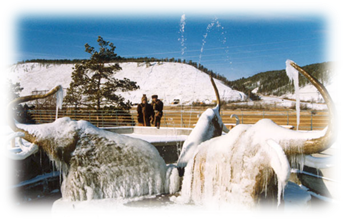 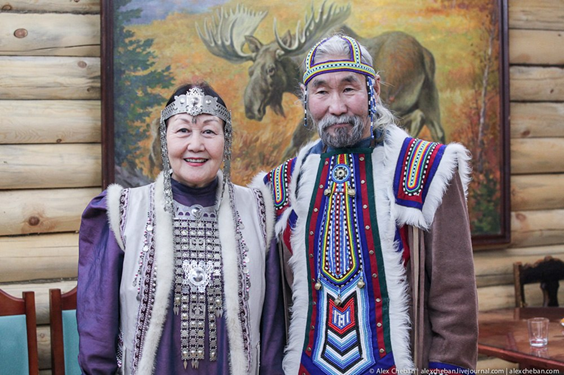 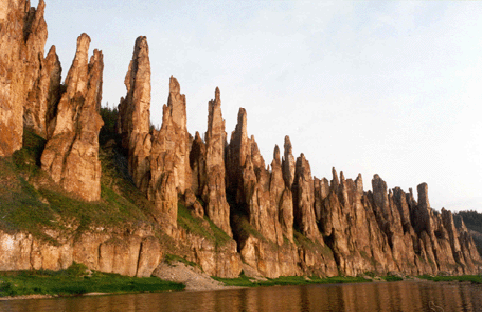 12
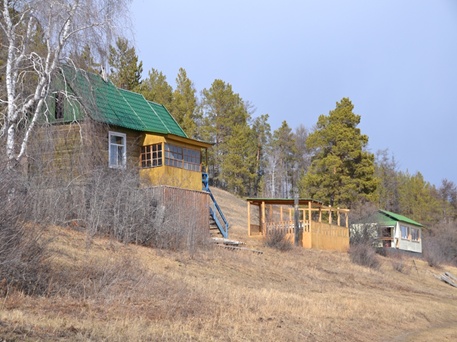 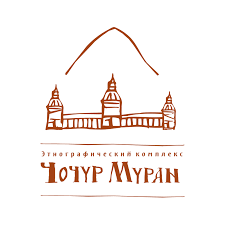 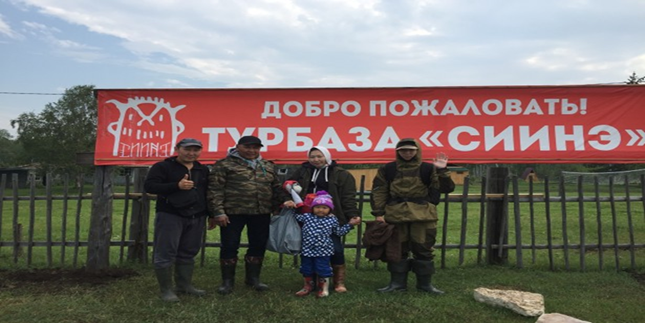 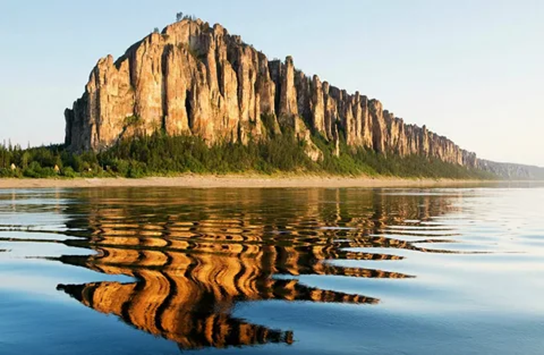 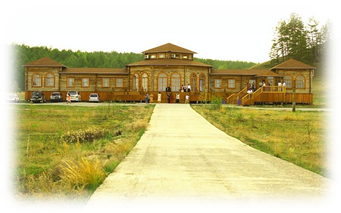 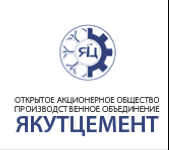 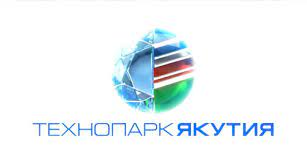 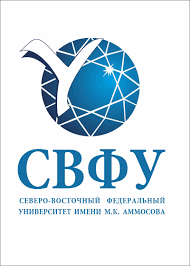 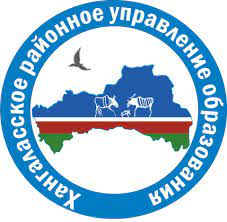 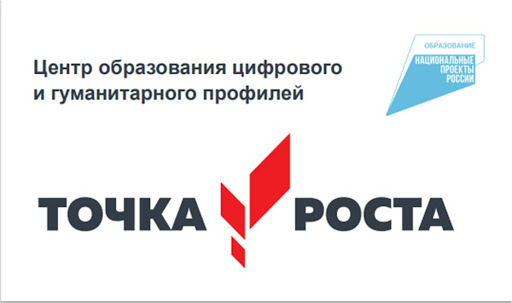 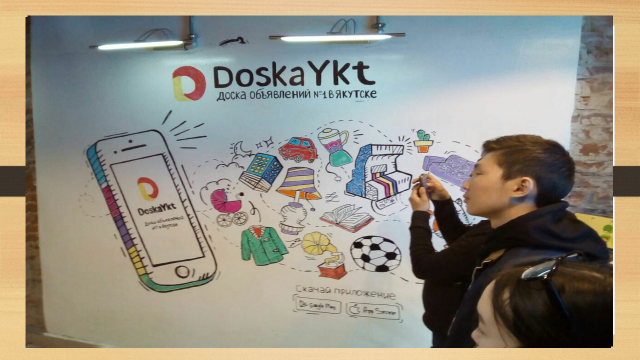 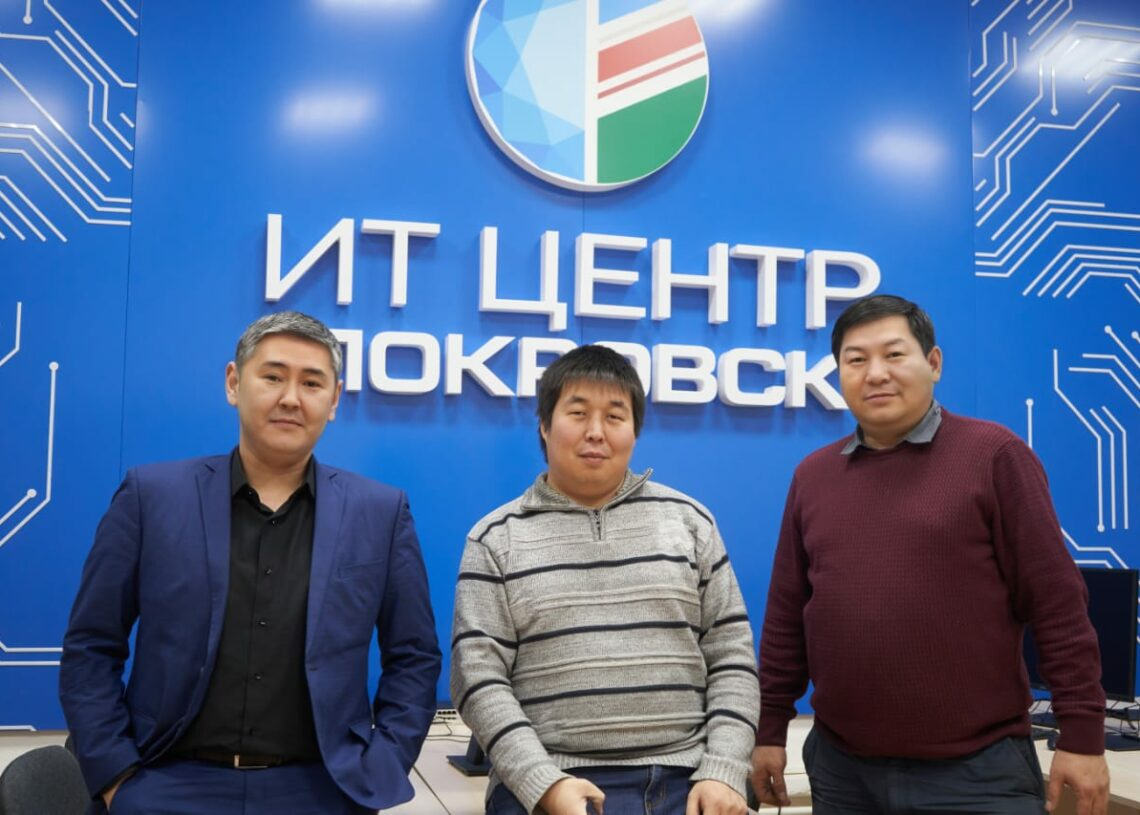 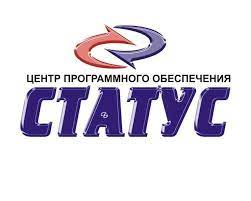 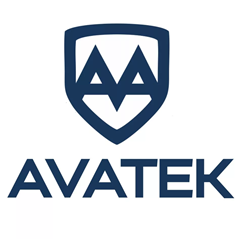 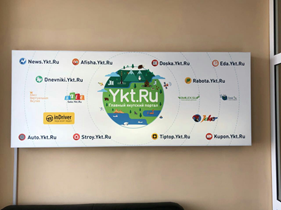 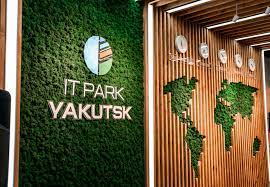 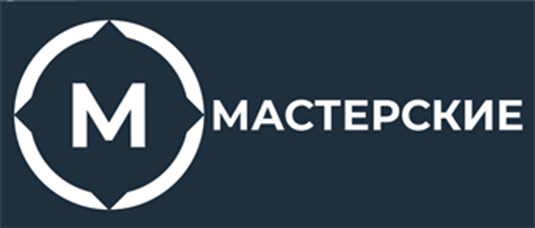 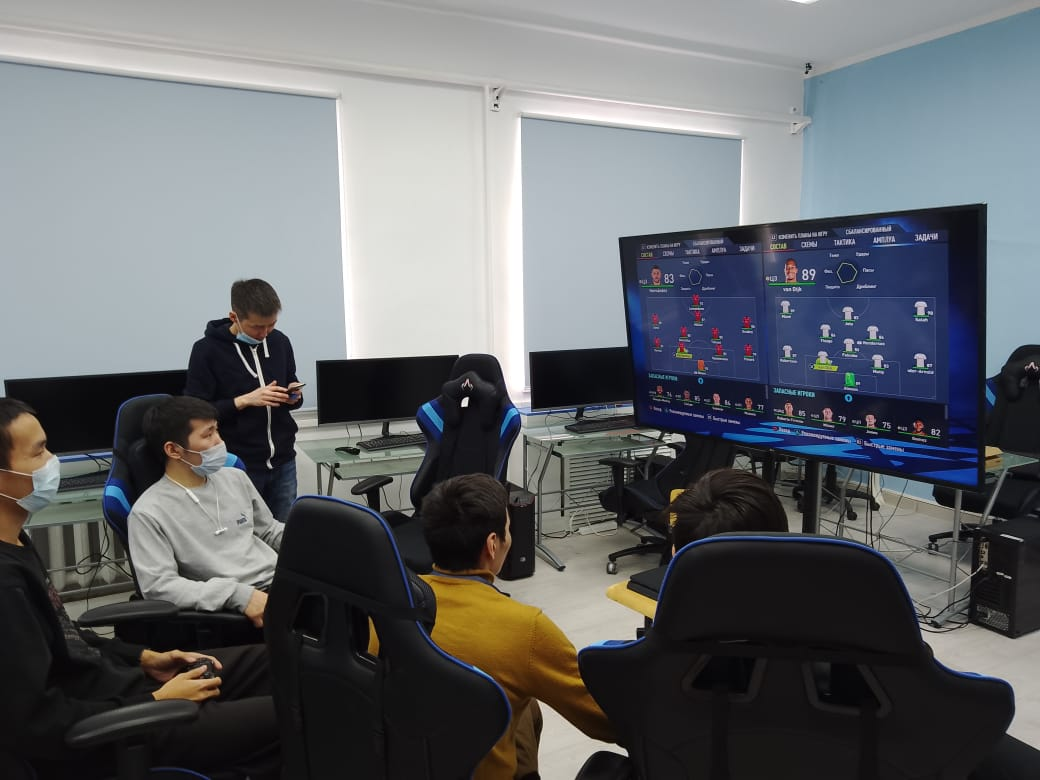 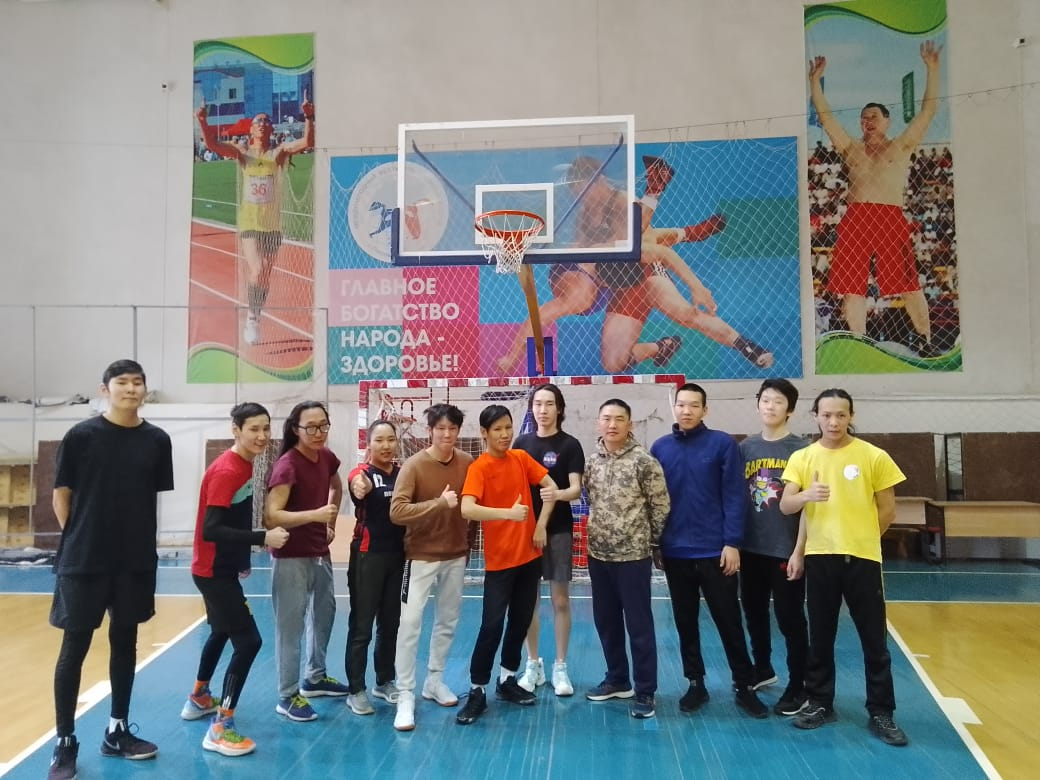 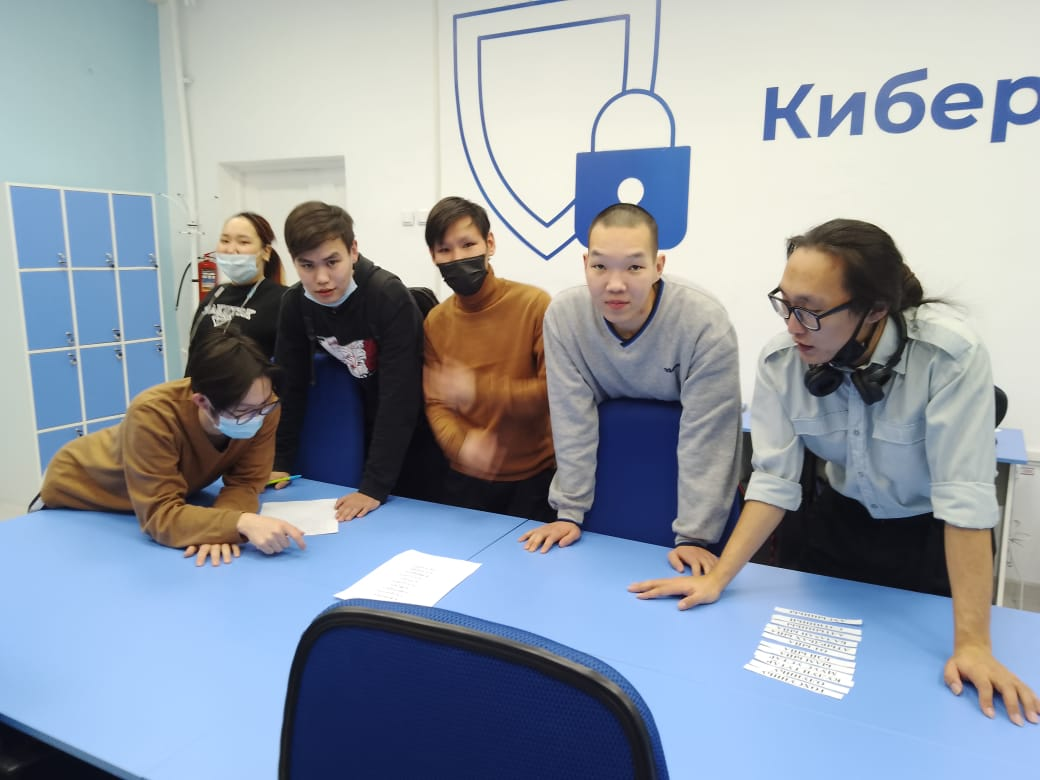 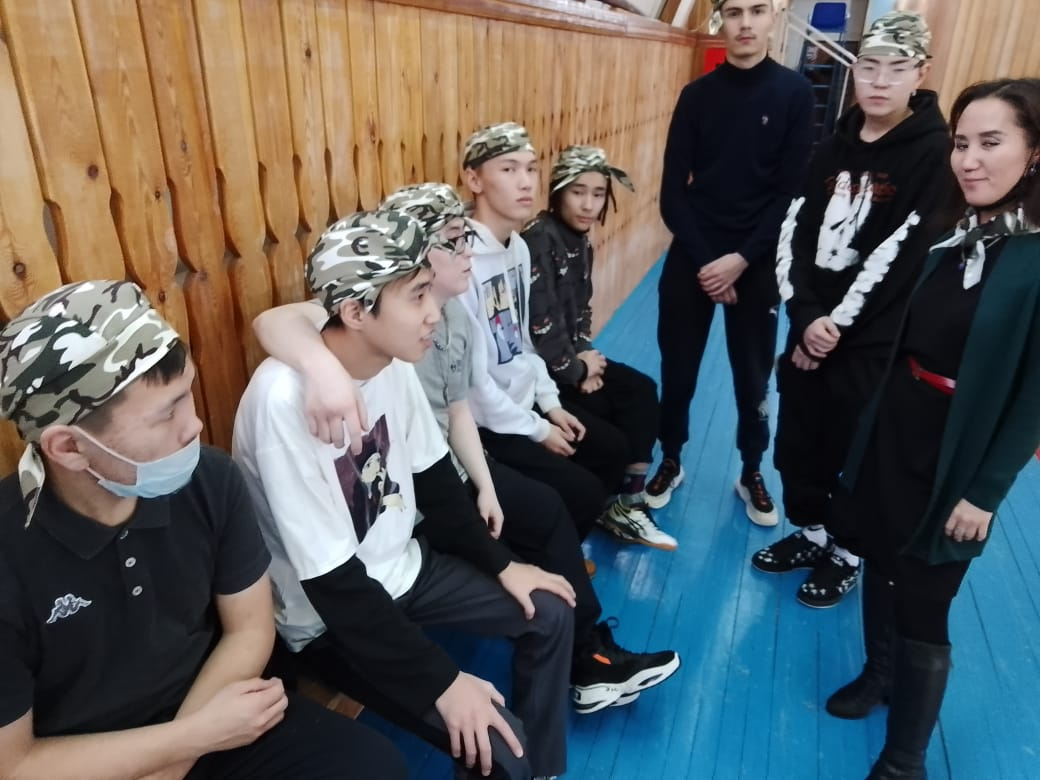 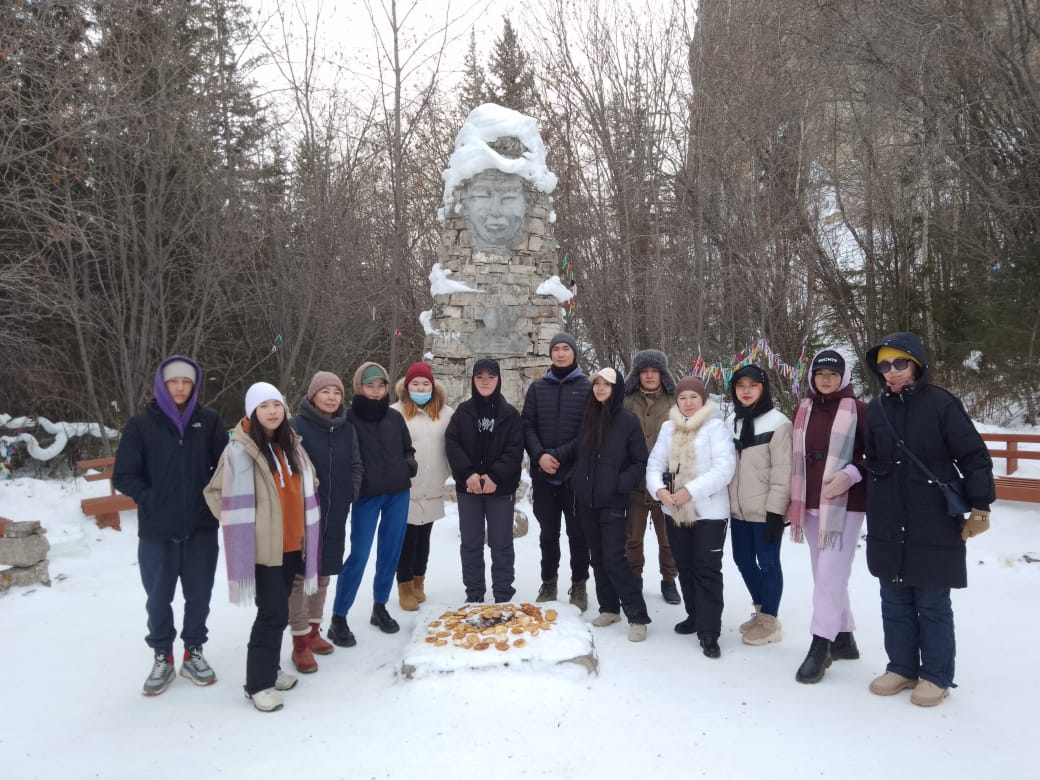 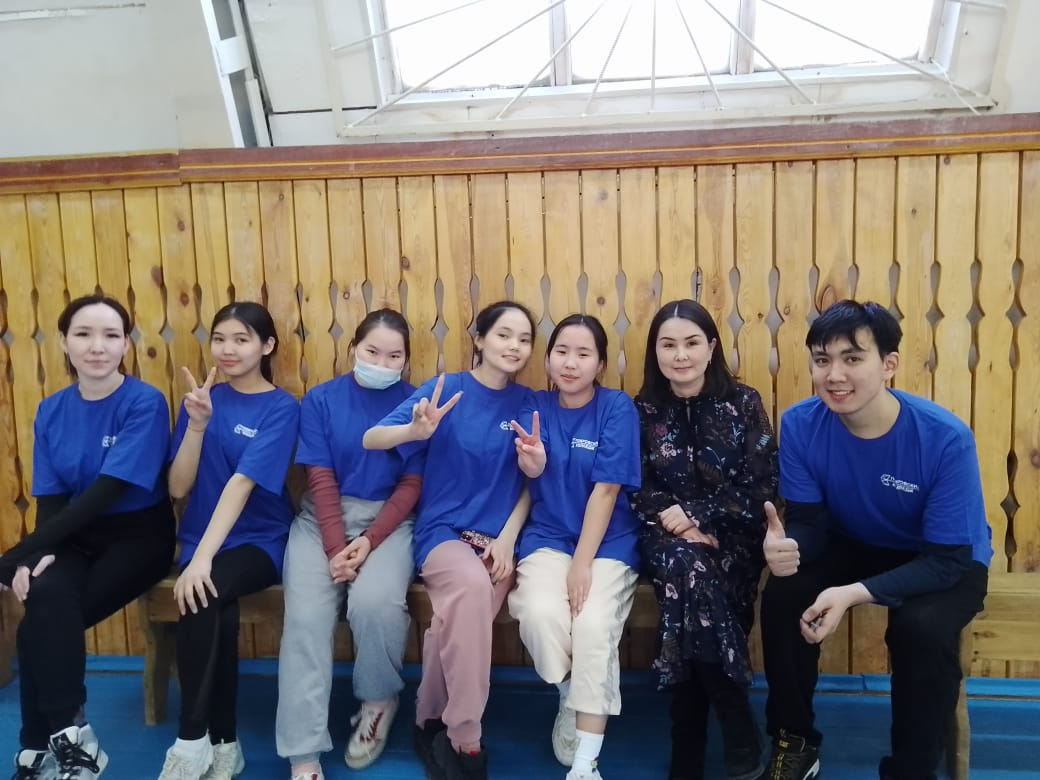 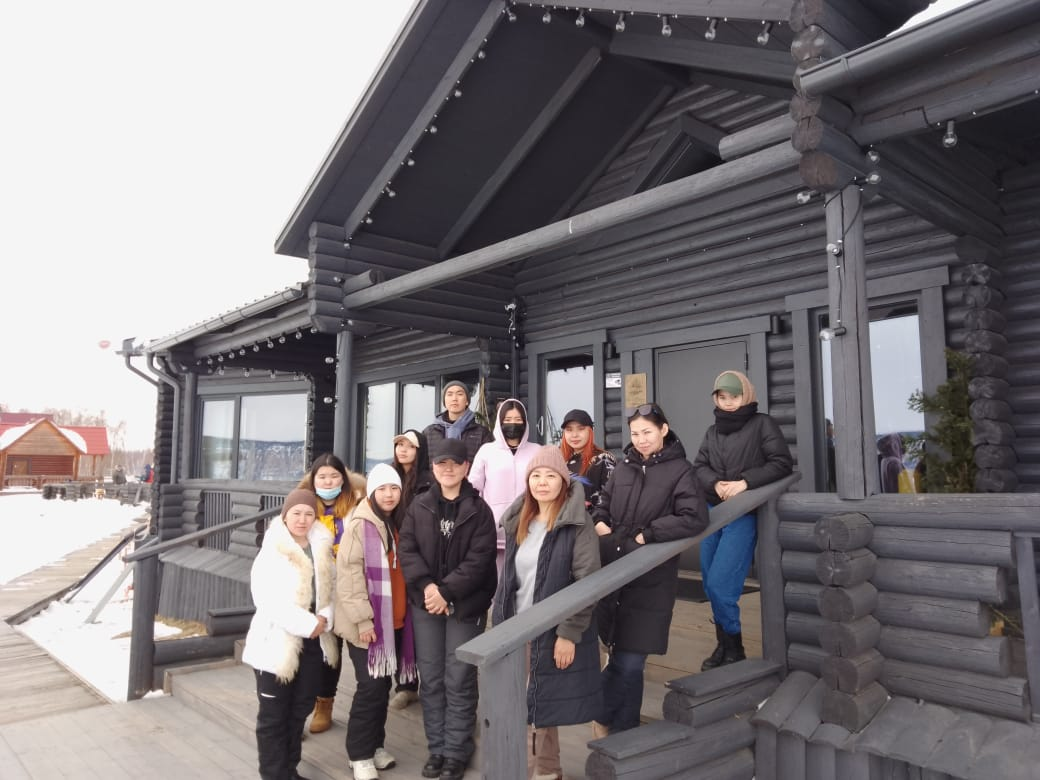 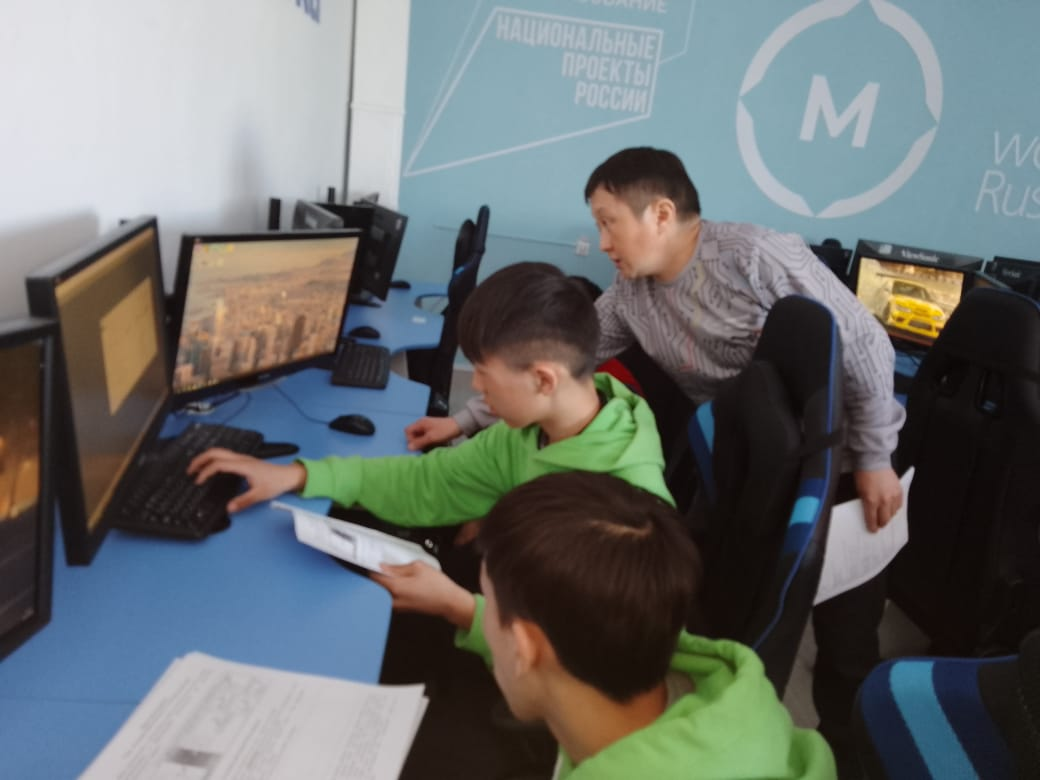 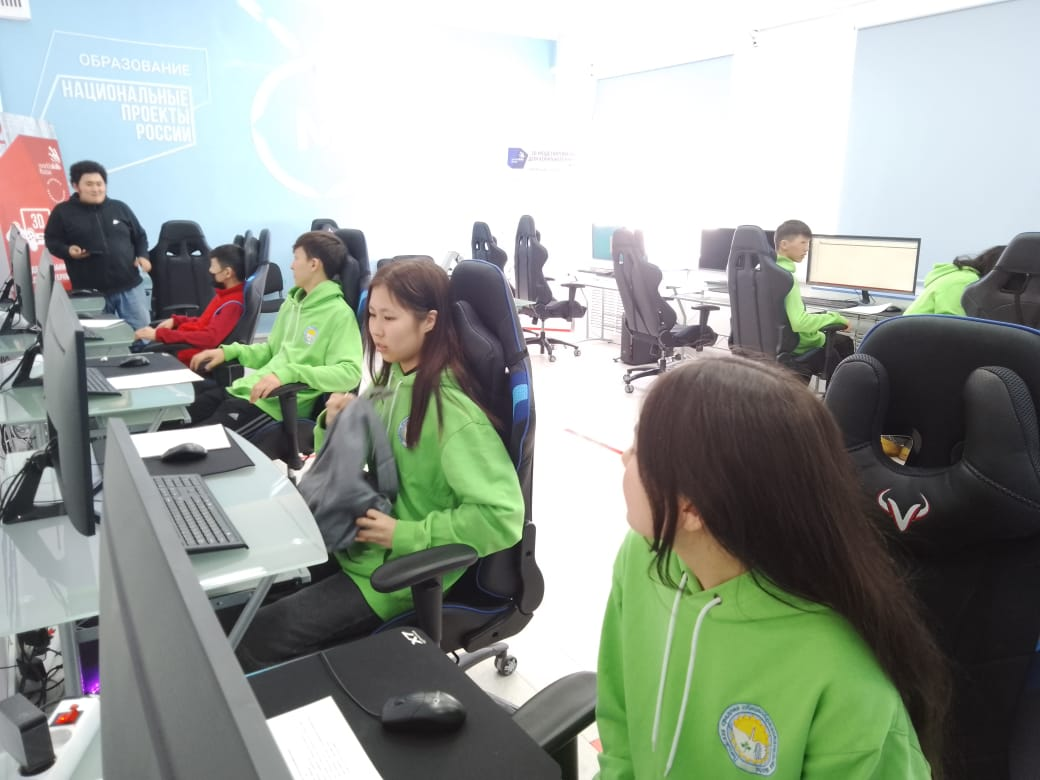 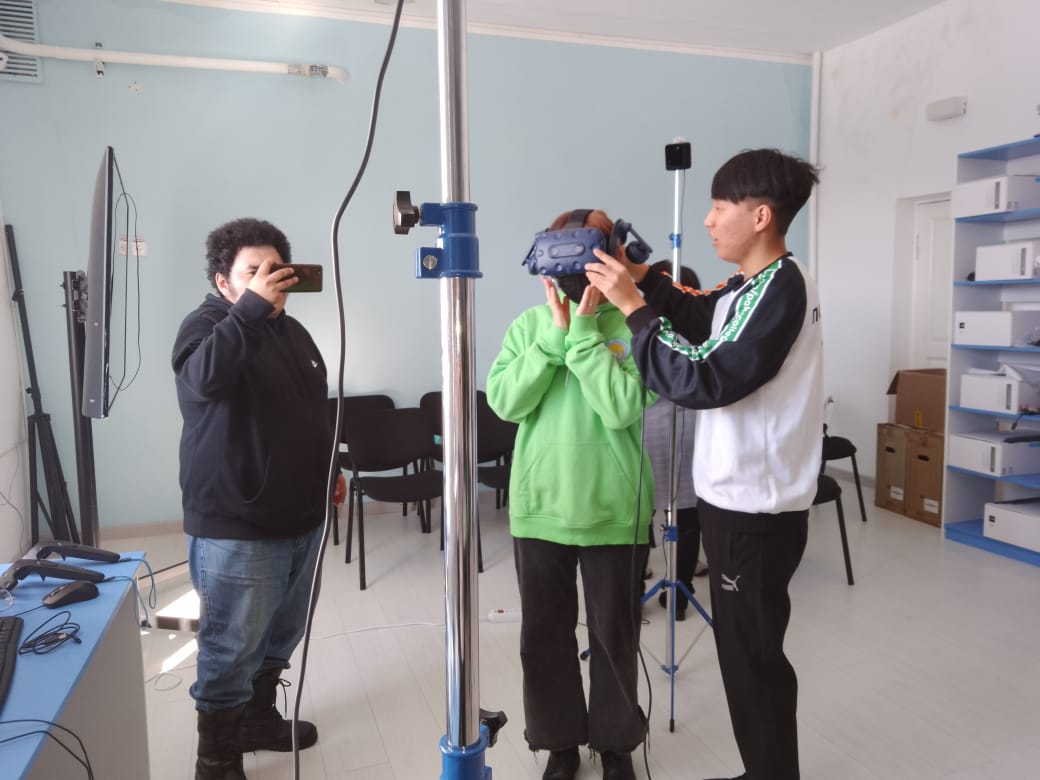 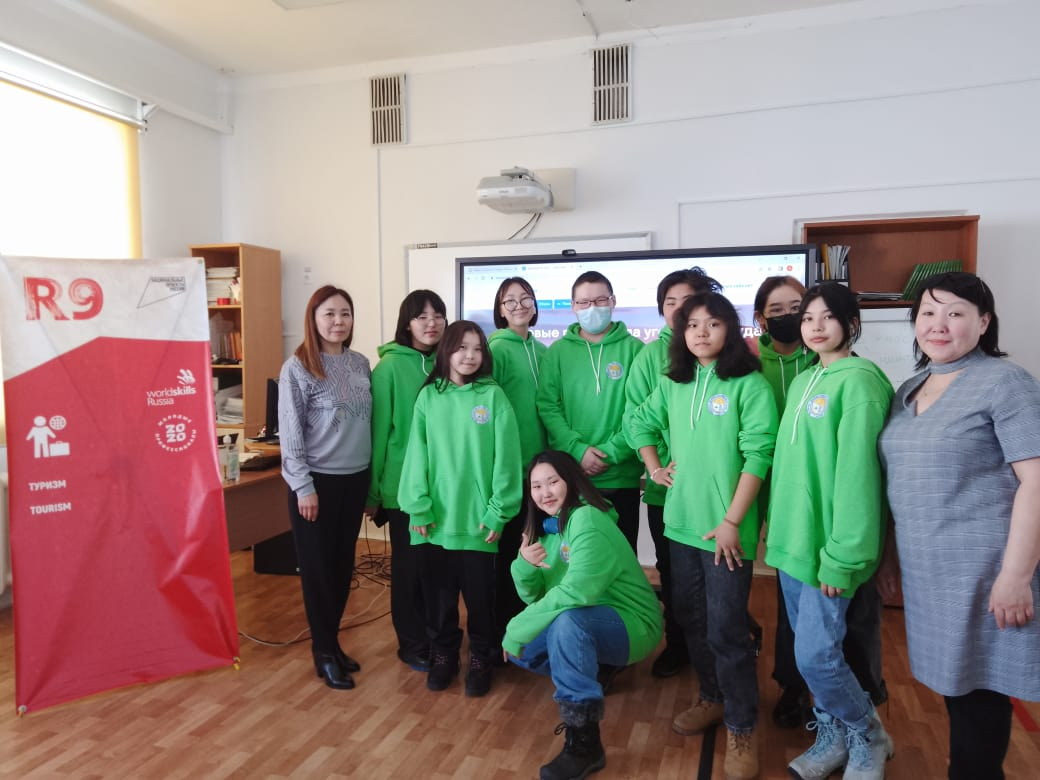 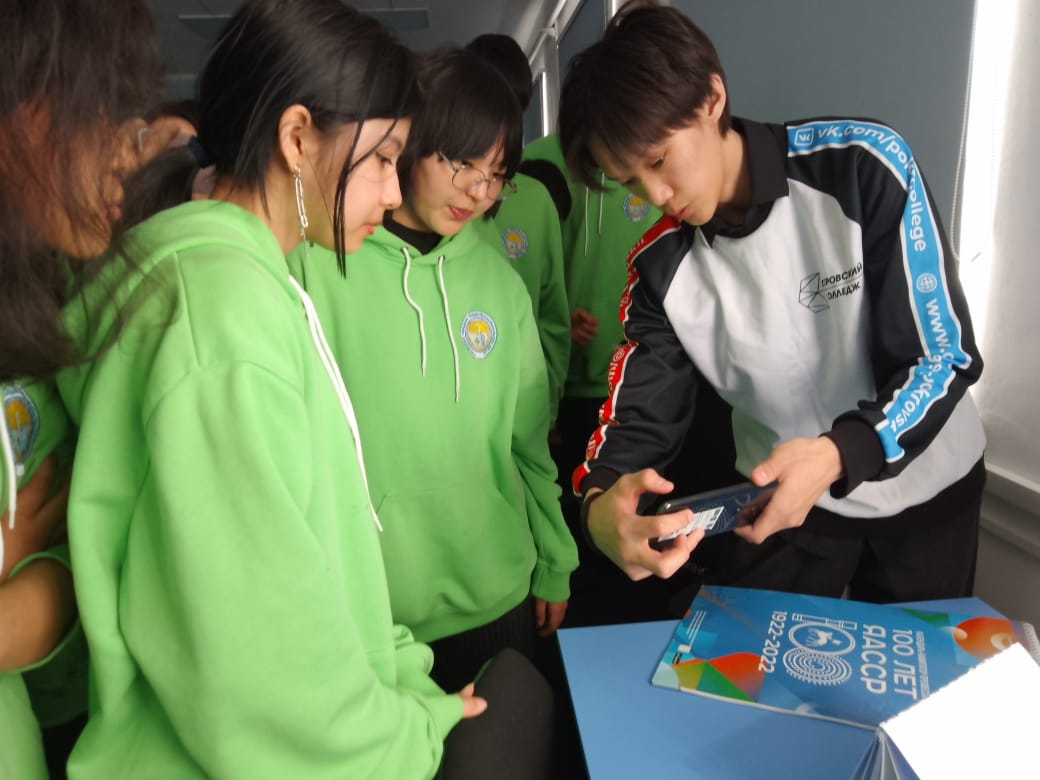 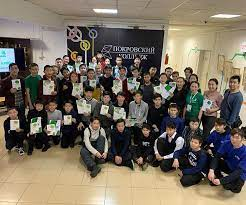 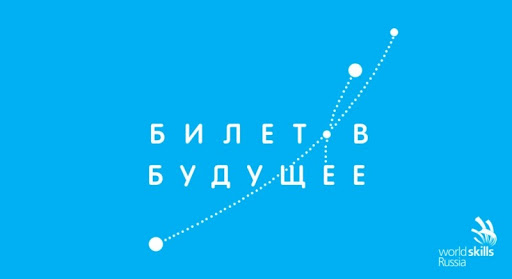 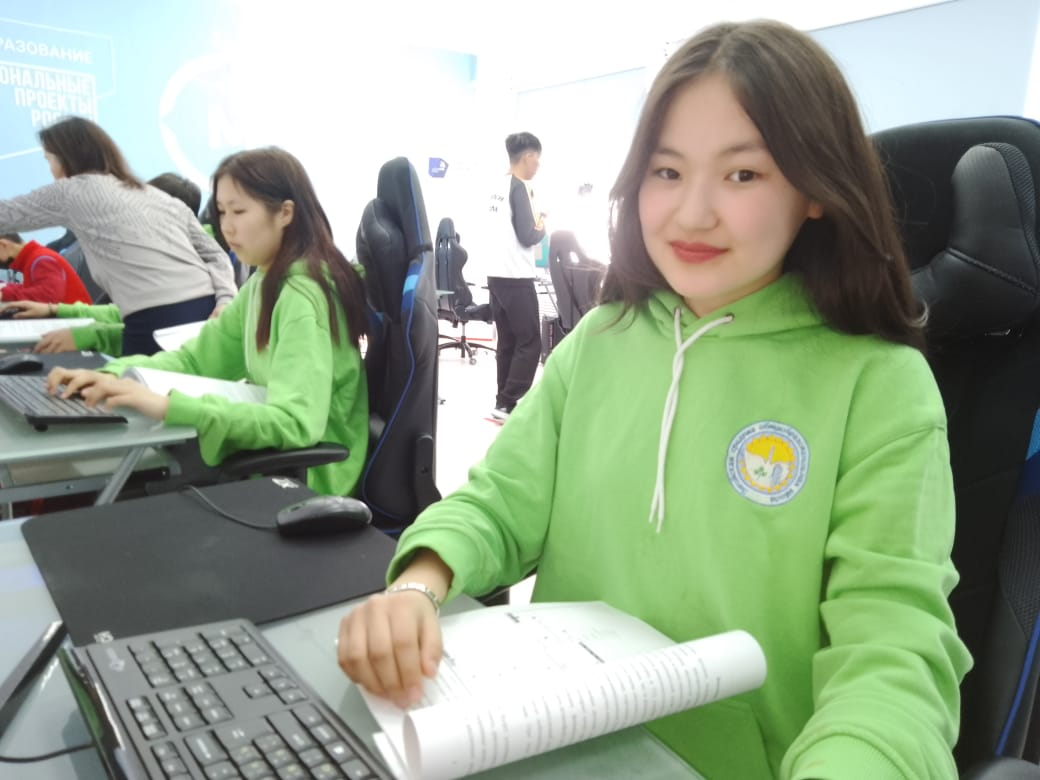 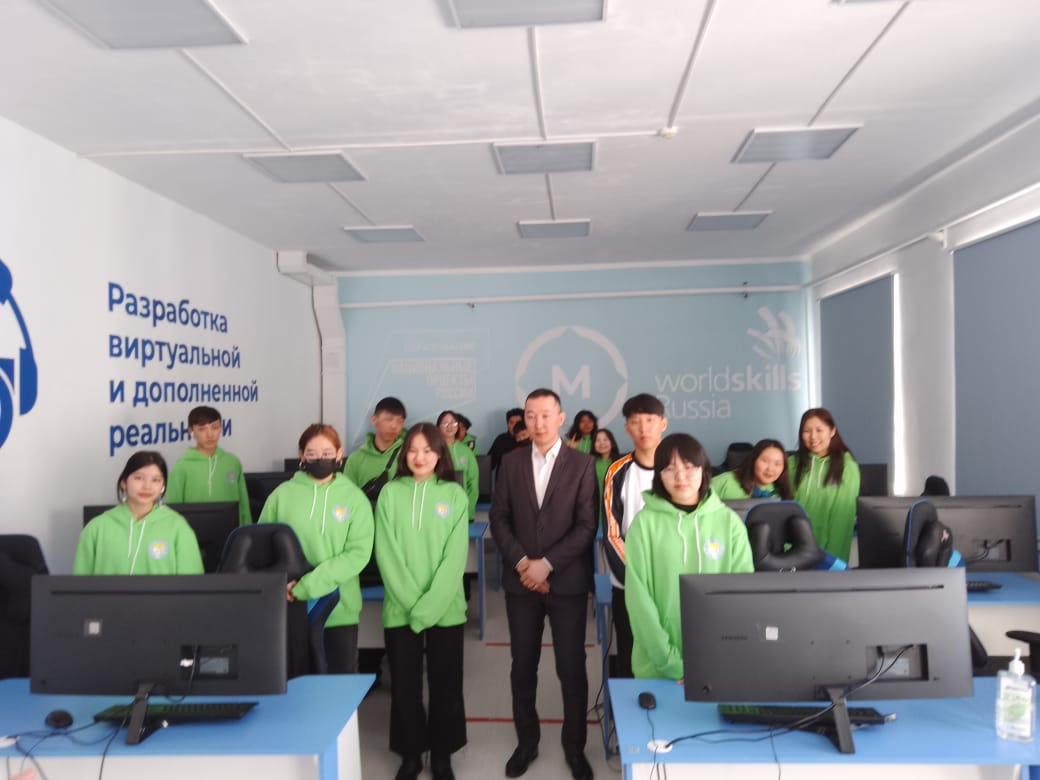 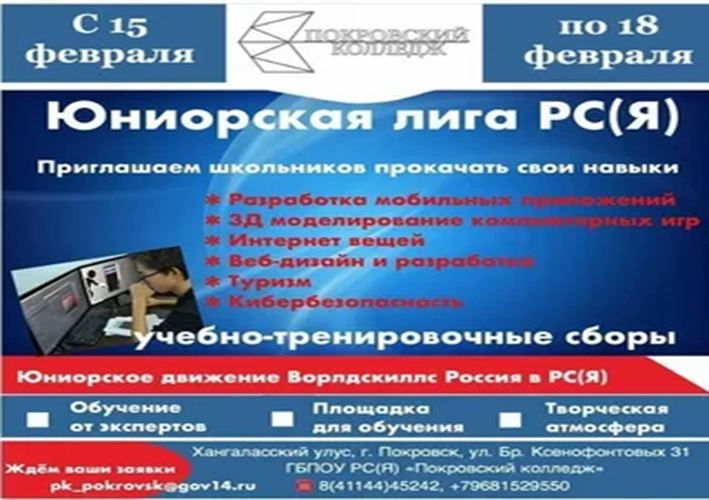 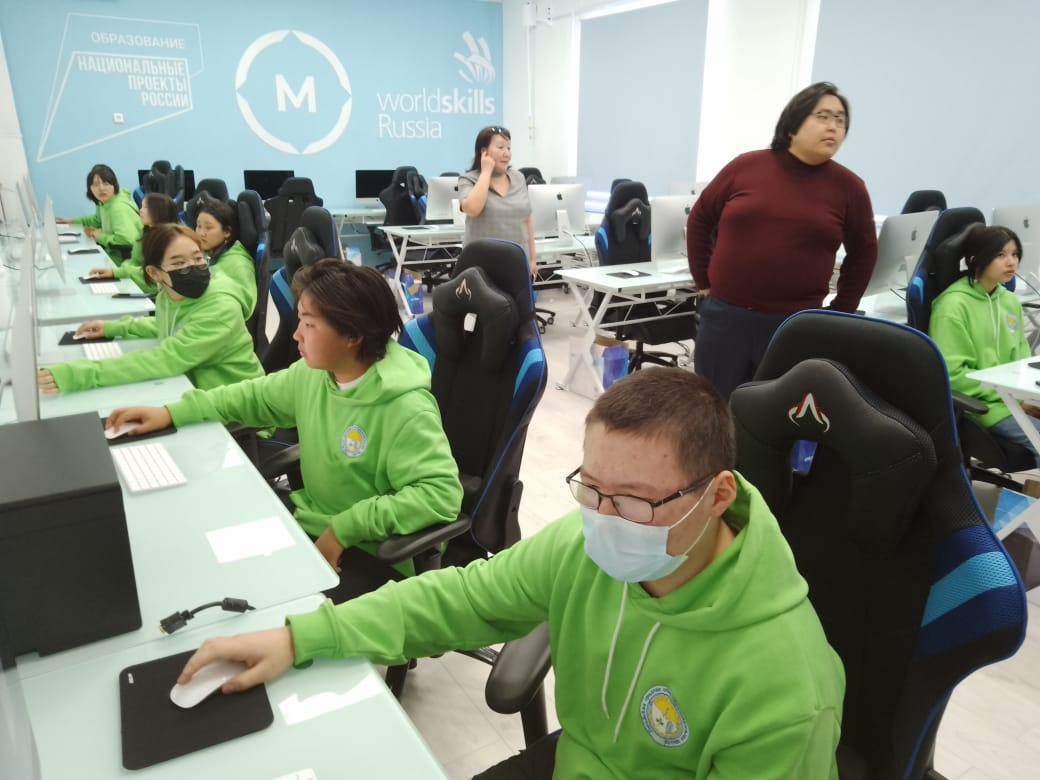 Сайт учреждения: www.college-pokrovsk.ru
Контактная информация
Директор Сысолятин Сергей Иннокентьевич, тел/факс 8(41144)45242
Заместитель директора по учебно-производственной работе Лебедева Мира Андреевна, тел/факс 8(41144)45242
Специалист по профориентации Филиппова Мария Витальевна,
тел/факс 8(41144)45242
Электронная почта: pk_pokrovsk@gov14.ru
Приёмная комиссия: отв.секретарь Торохова Даля Валерьевна, тел/факс 8(41144)45242
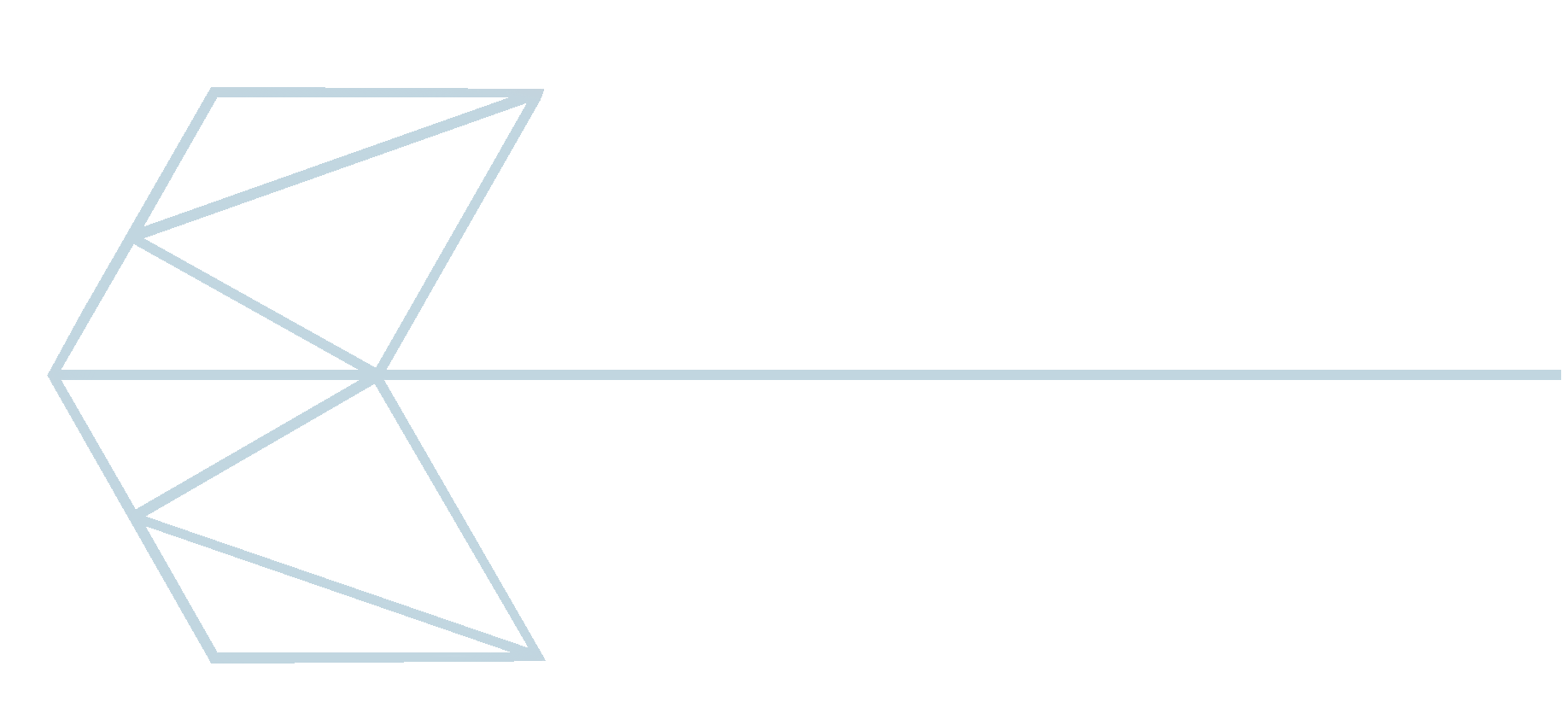 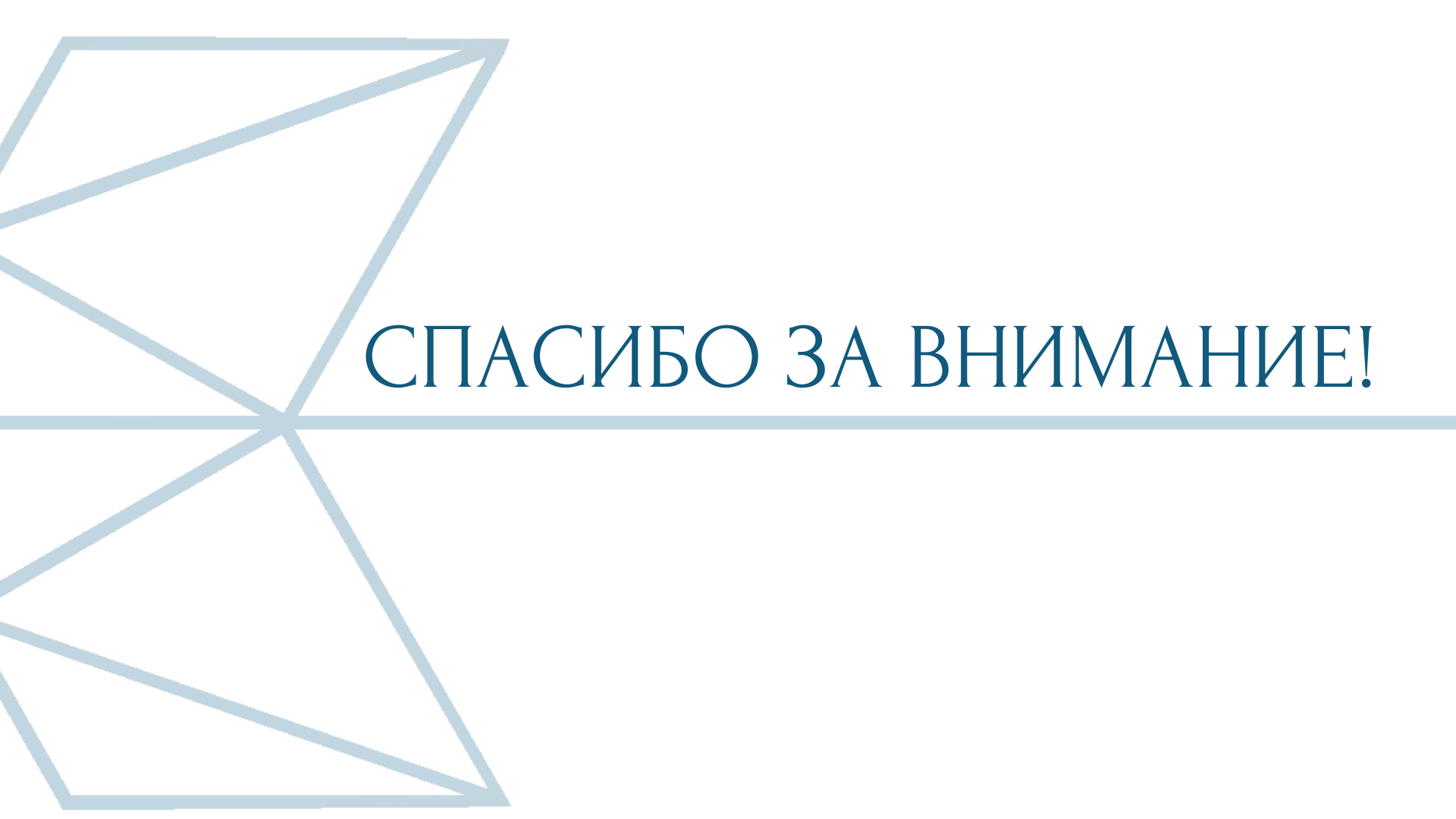 СПАСИБО ЗА ВНИМАНИЕ!